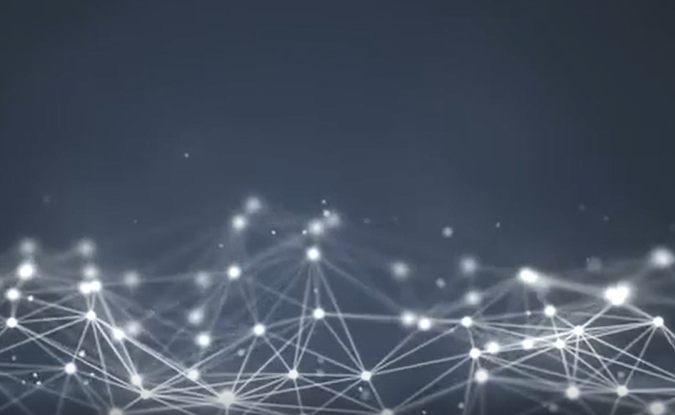 CBHC and the 
Tech Innovation Network
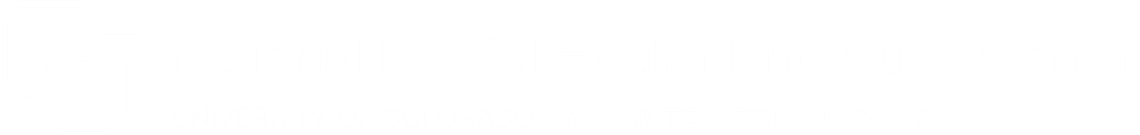 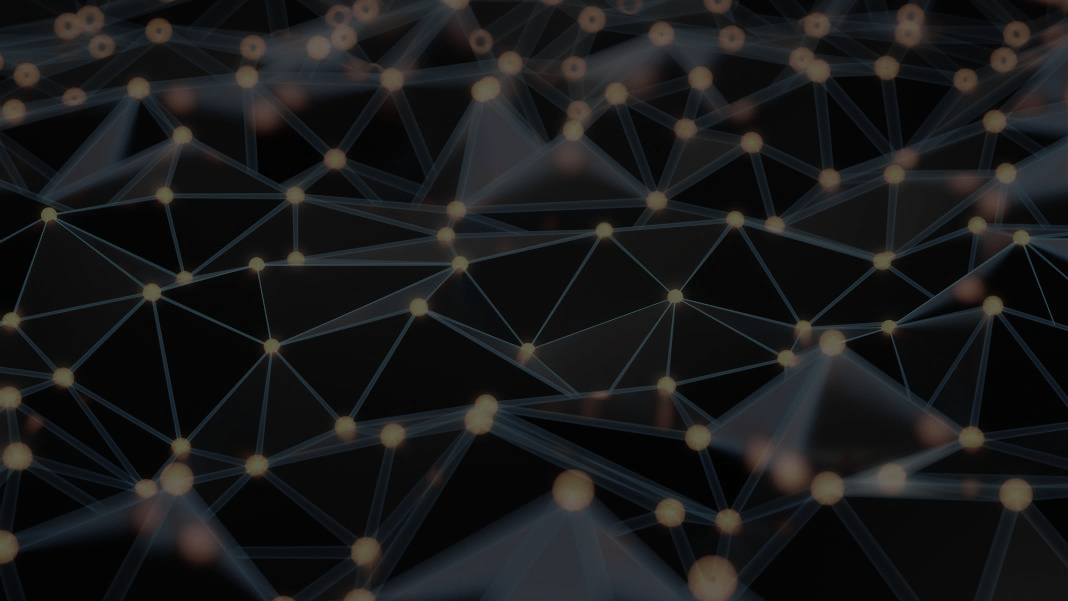 Tech Innovation Network
A first of its kind network of clinical, community and industry partners, all working together to advance the use of technology to improve people's mental health
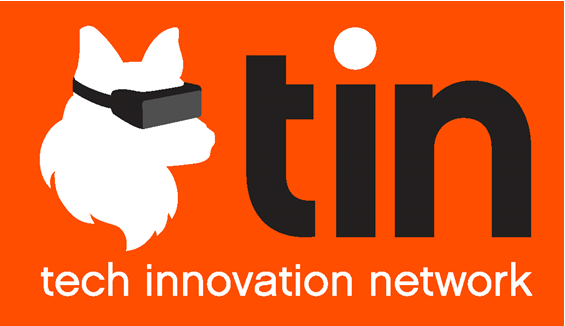 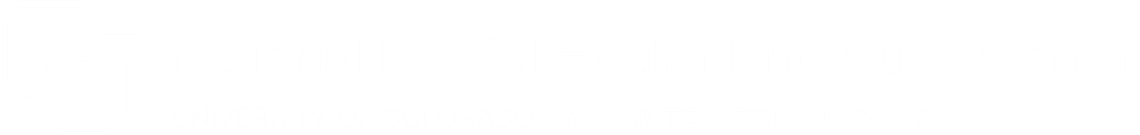 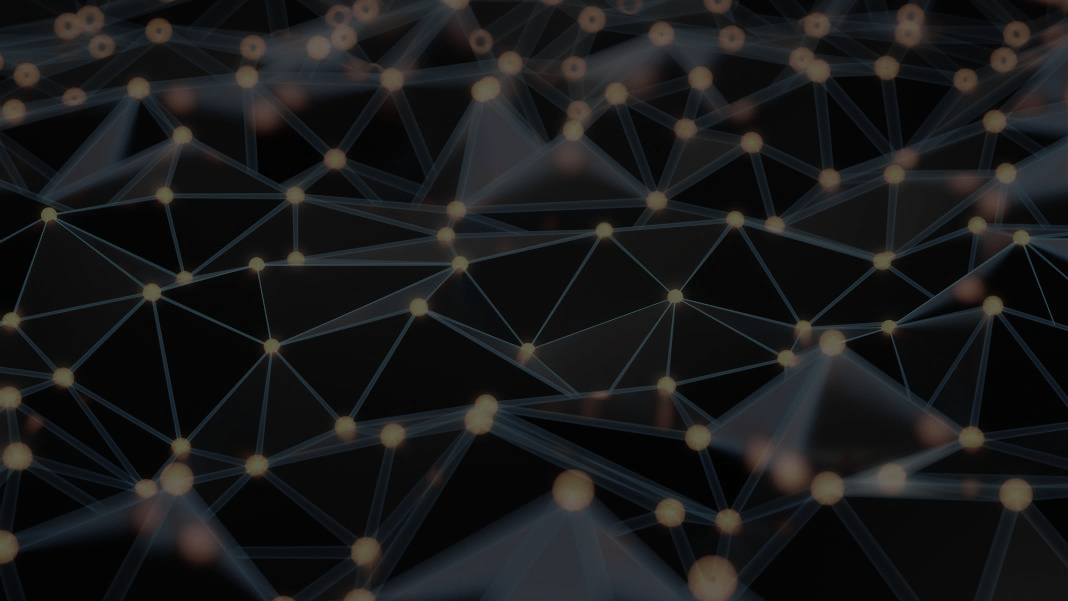 Partnerships to Drive Development
End User Organizations
Inpatient/Outpatient Mental Health
Businesses
Schools/Universities
Police/Fire Departments
Corrections/Prisons
Hospitals
Non-Profit Organizations
Primary Care
Technology Developers
AR/VR
Web-Based Interventions
Apps
Diagnostic Tools
Devices
Artificial Intelligence
Wearables
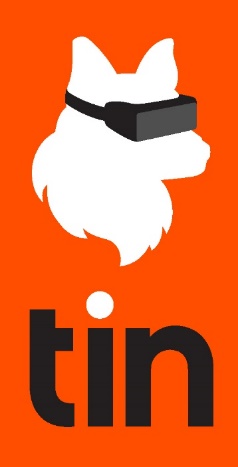 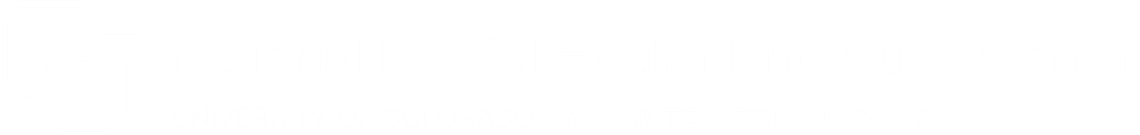 [Speaker Notes: 2nd Bullet: 
--deploy effective products,
--ensure adoption, and
--evaluate sustainability and financial viability.

Industry = Tech development teams creating the programs/products) 
End users = You! As domain experts related to what facilitates getting support/feeling better/improved quality of life/workflow considerations

Implications of vendor relationships: 
--Overwhelmed by # of vendor requests and confusion around the value of the solution; 
--Tight technology budgets and lack of time to understand options and make informed decisions, which ones have initial evidence;  
--Tension and distrust between industry and non-profit/public sector world; 
--Half-baked or early state solutions (navigating the norms and how to play with industry, etc.]
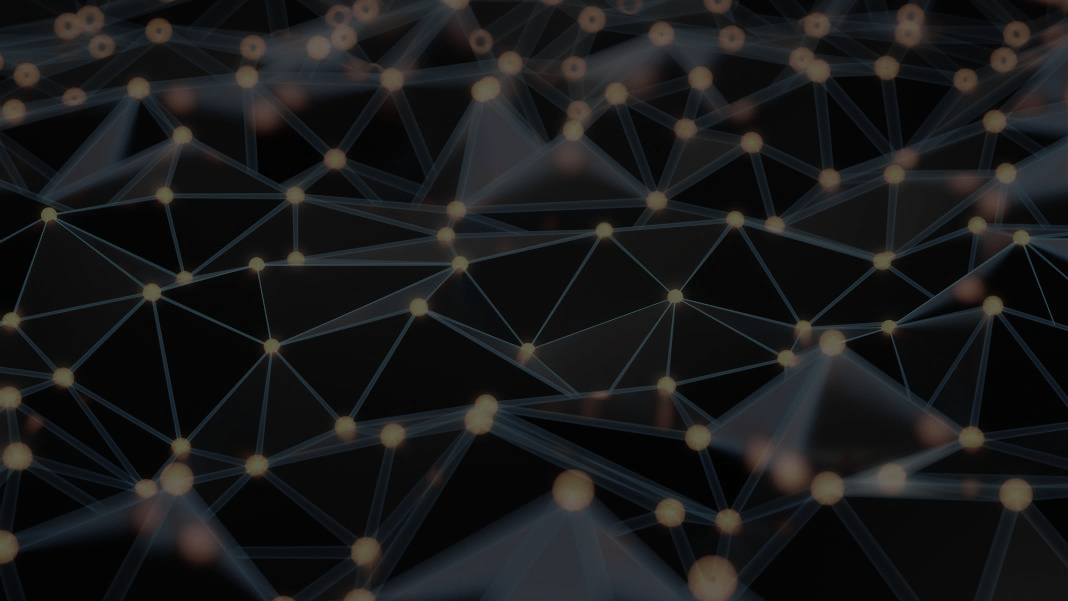 The Power of Virtual Reality
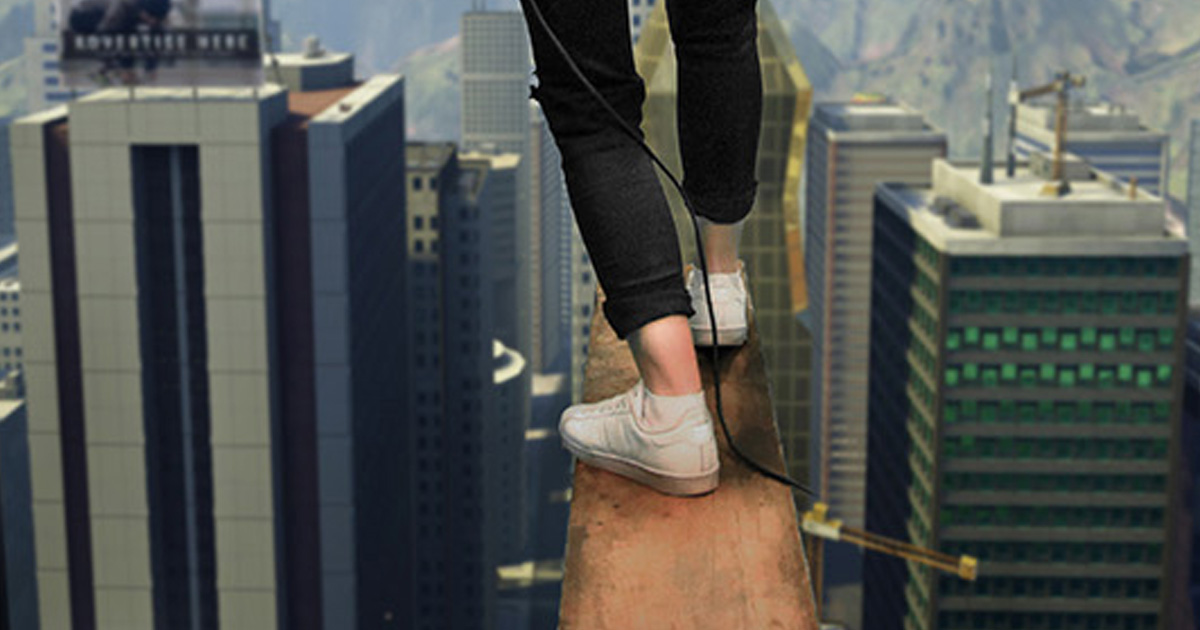 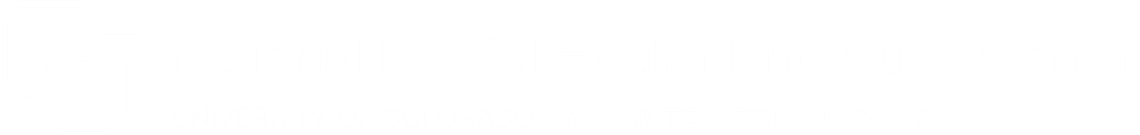 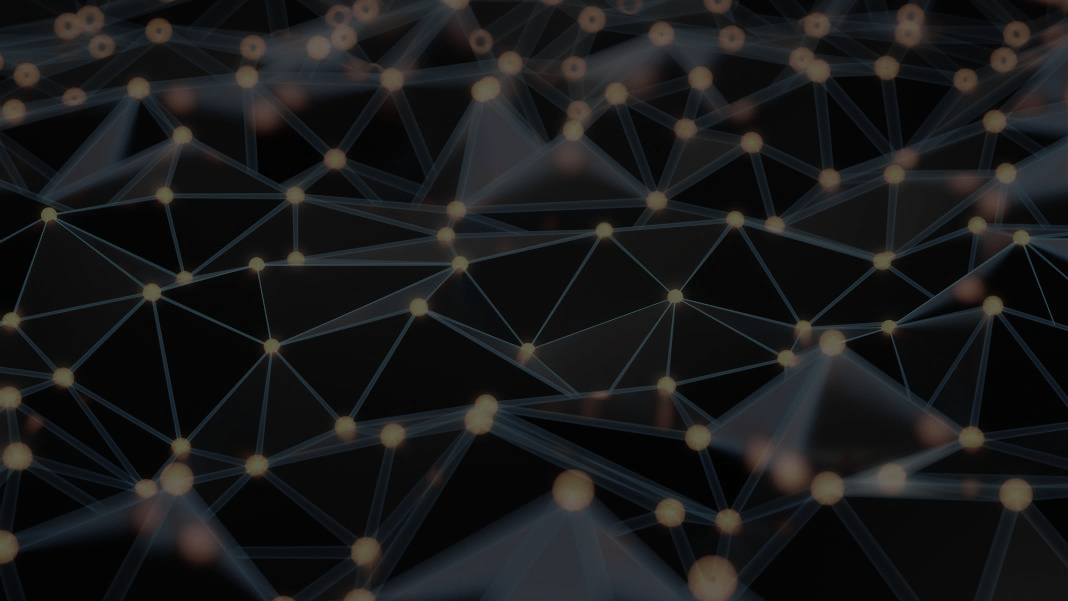 Landscape is Primed for Adoption
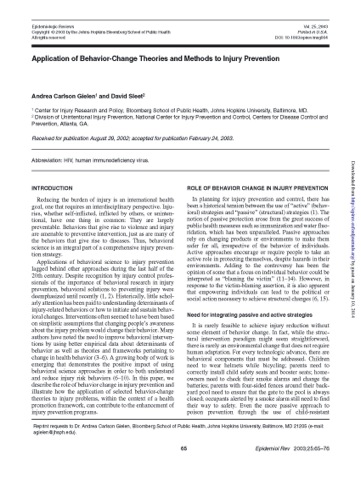 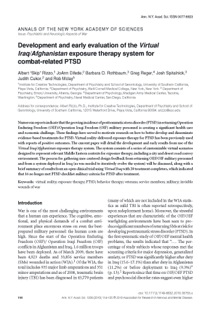 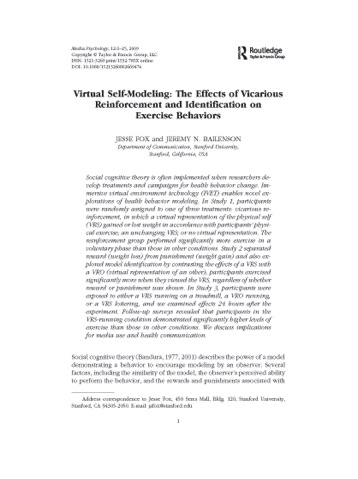 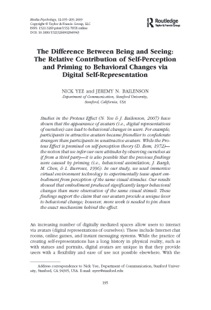 Thirty years of research
Treatment for many conditions
Equipment improvements and lower costs
Significant investment in new applications
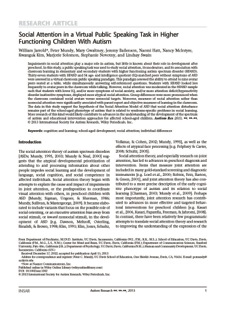 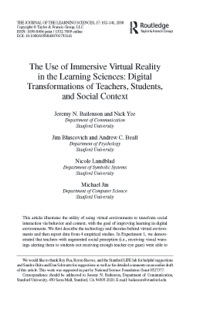 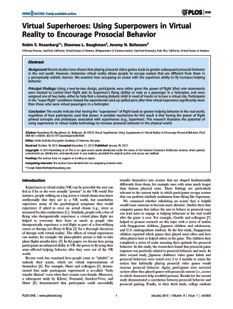 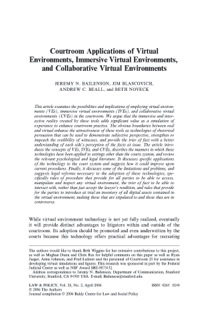 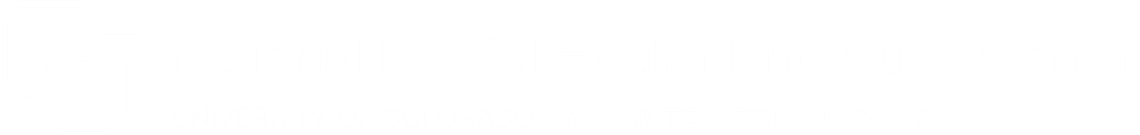 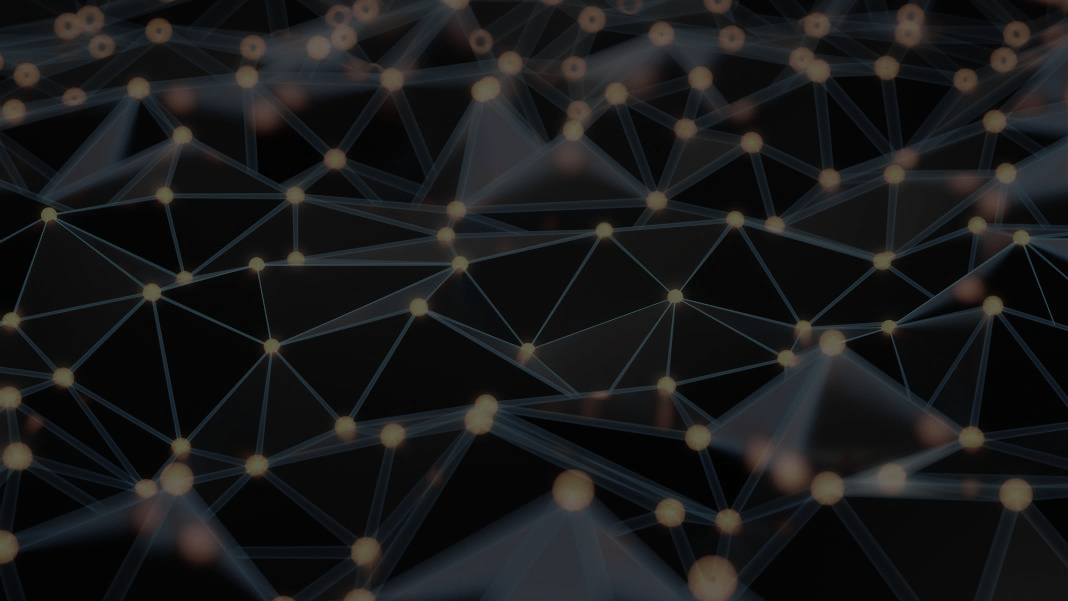 VR in Mental Health
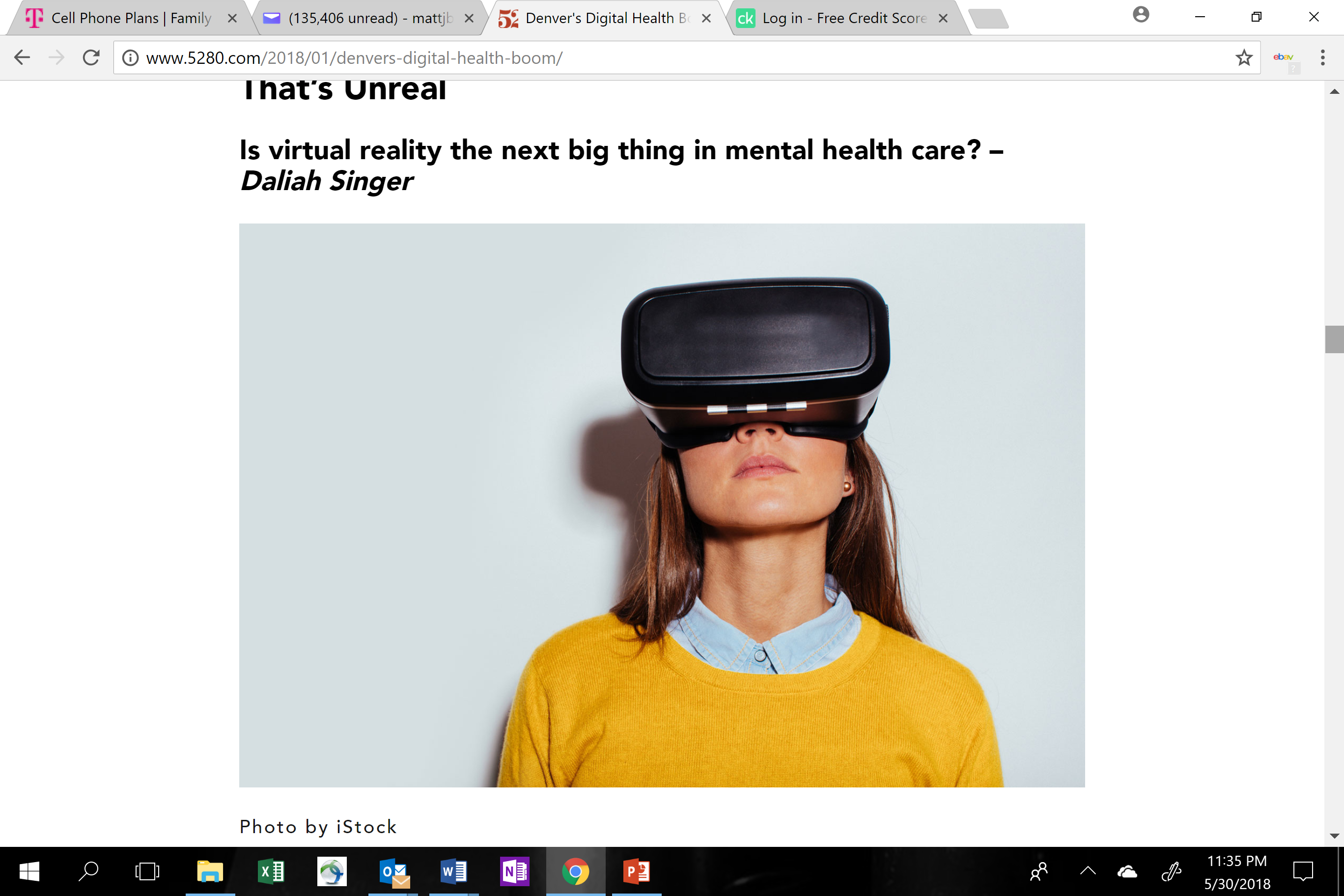 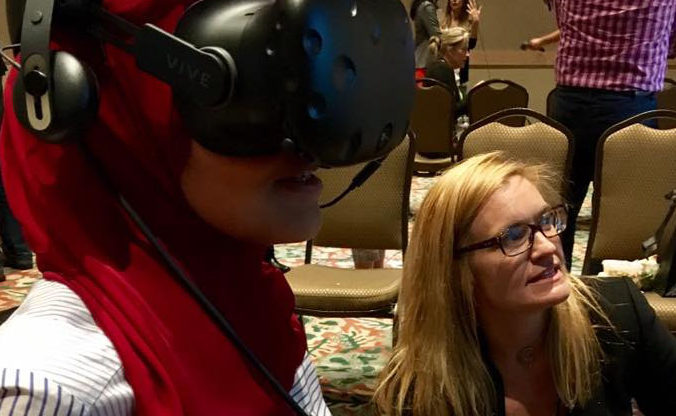 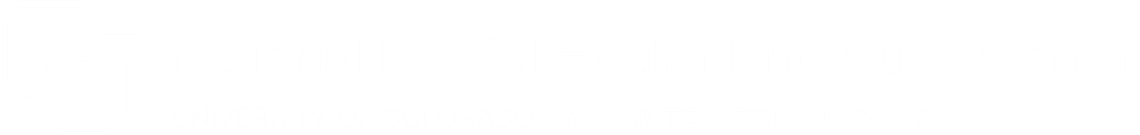 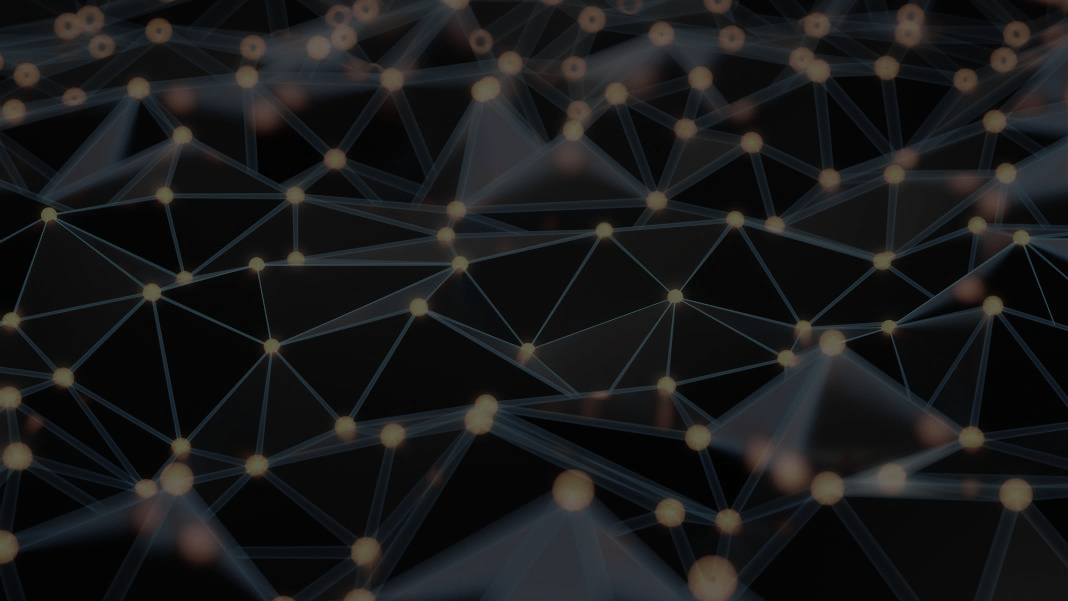 VR in Mental Health
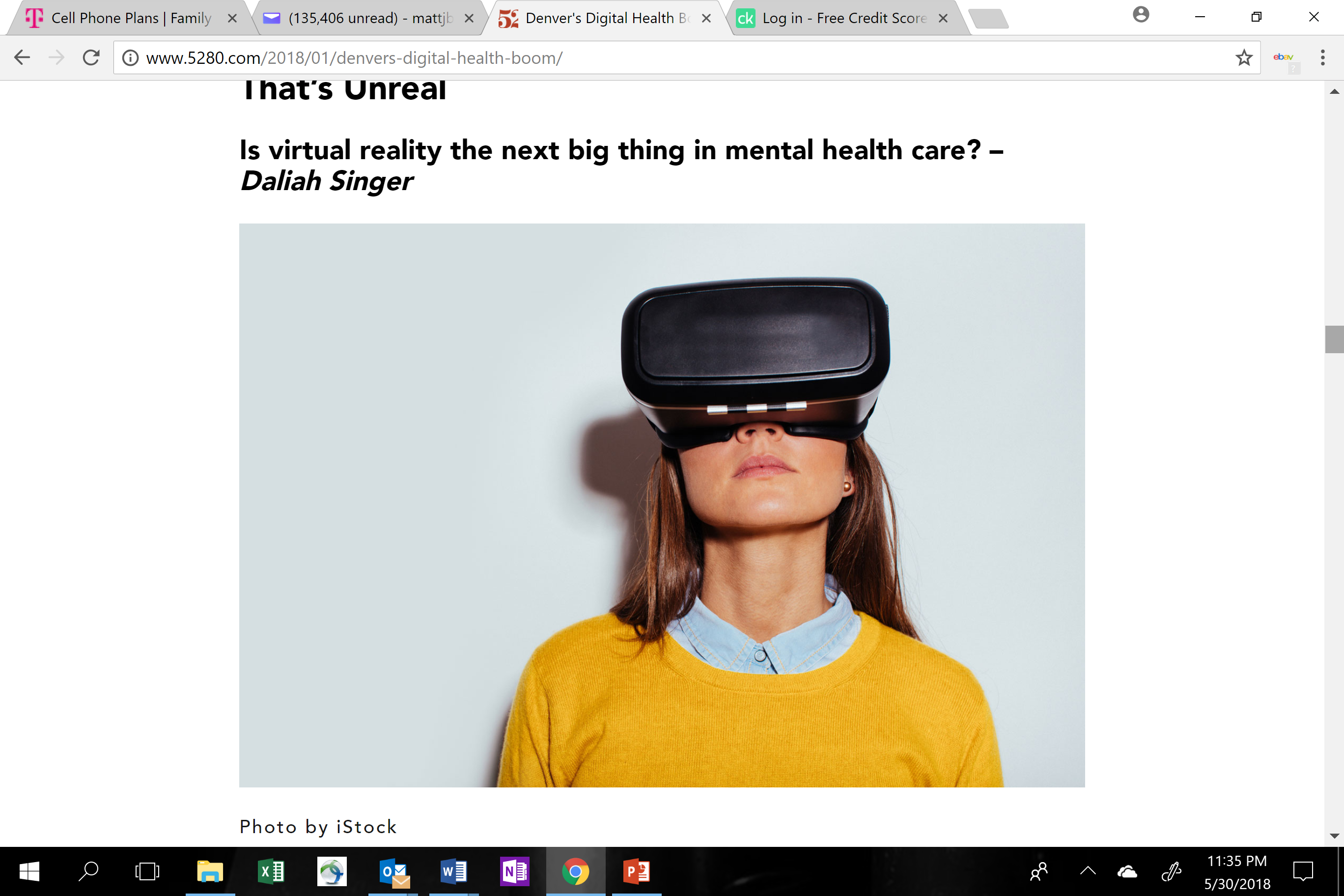 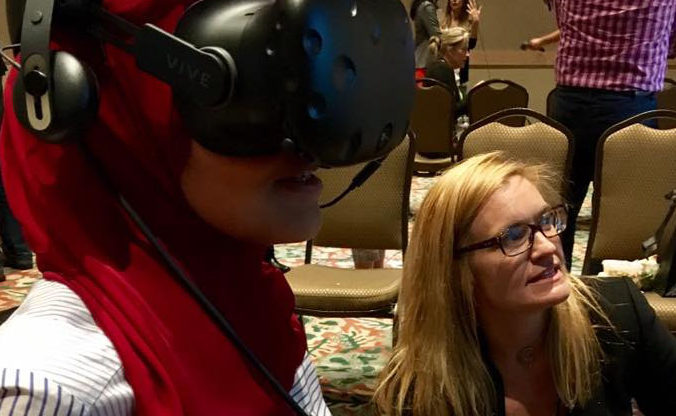 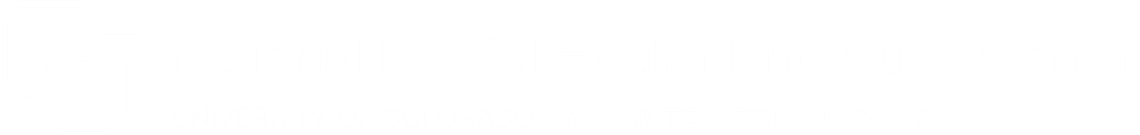 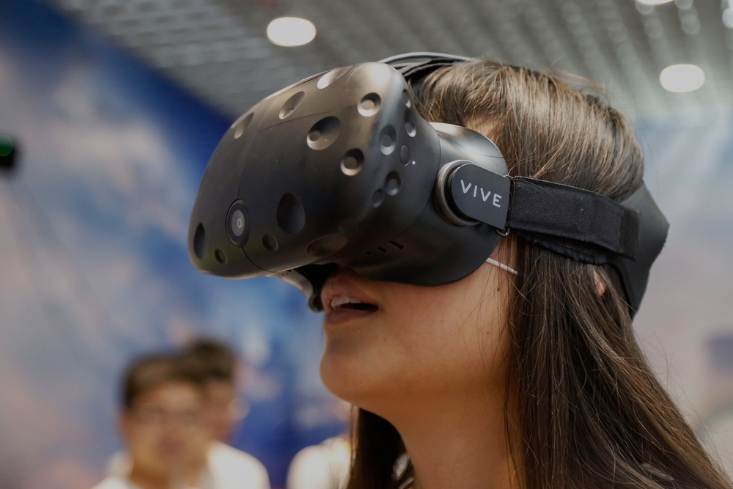 VR is Being Successfully Used to Address 
a Variety of Mental Health Challenges
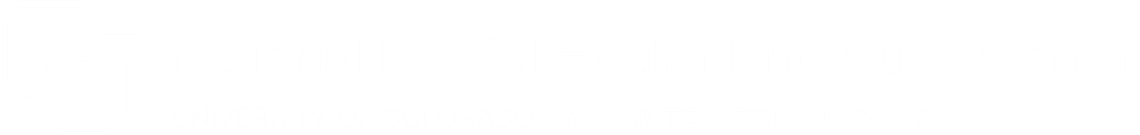 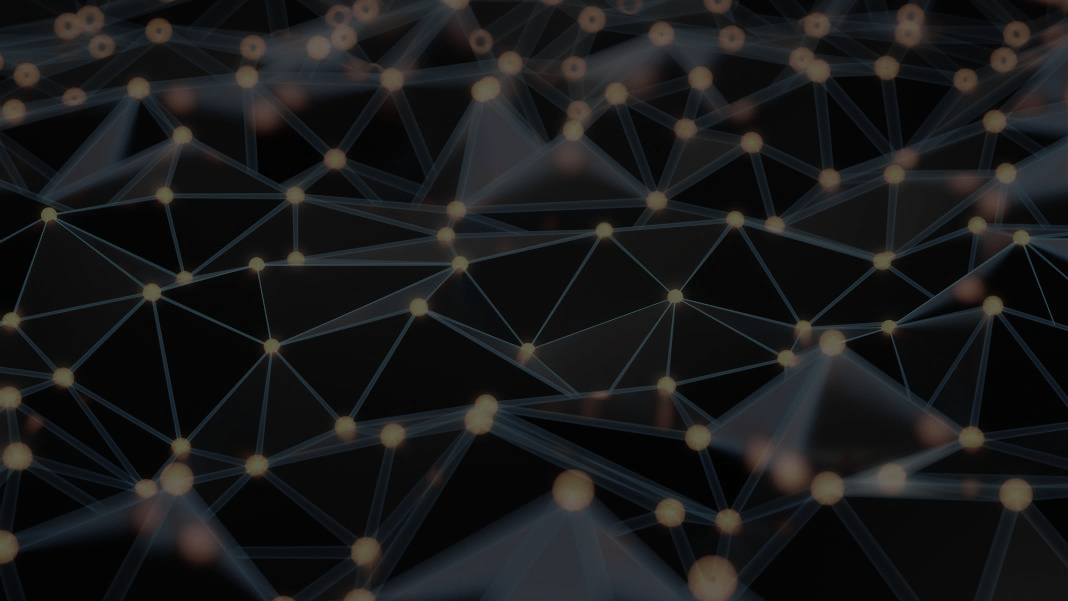 Exposure Therapy for Phobias
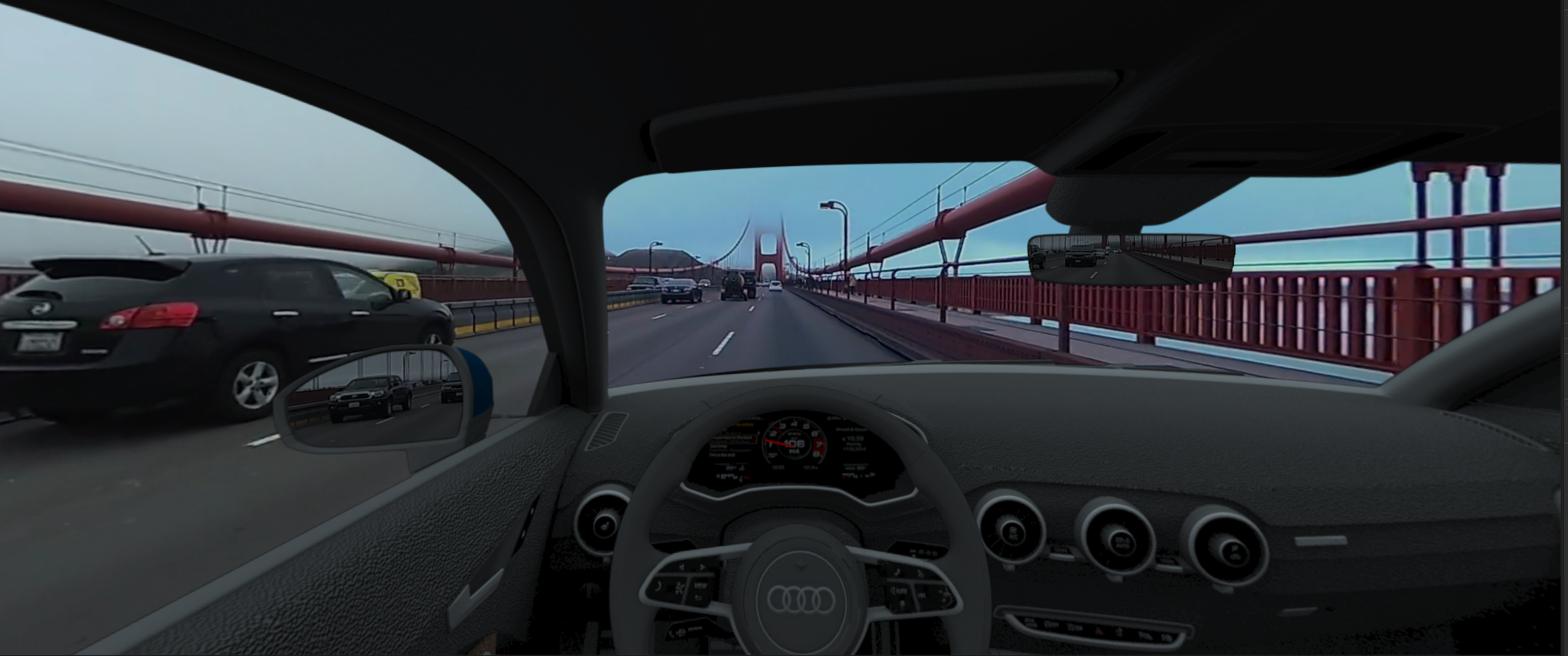 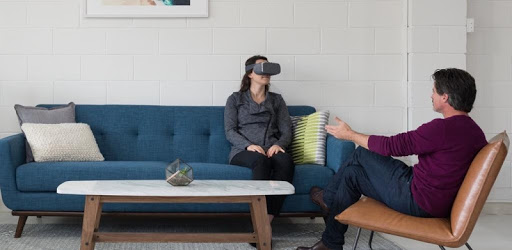 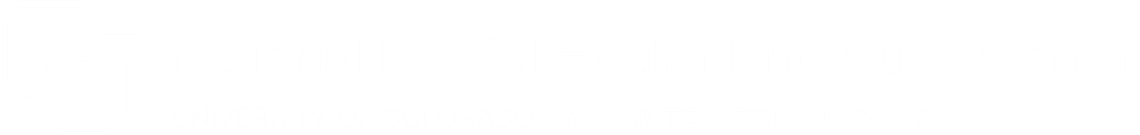 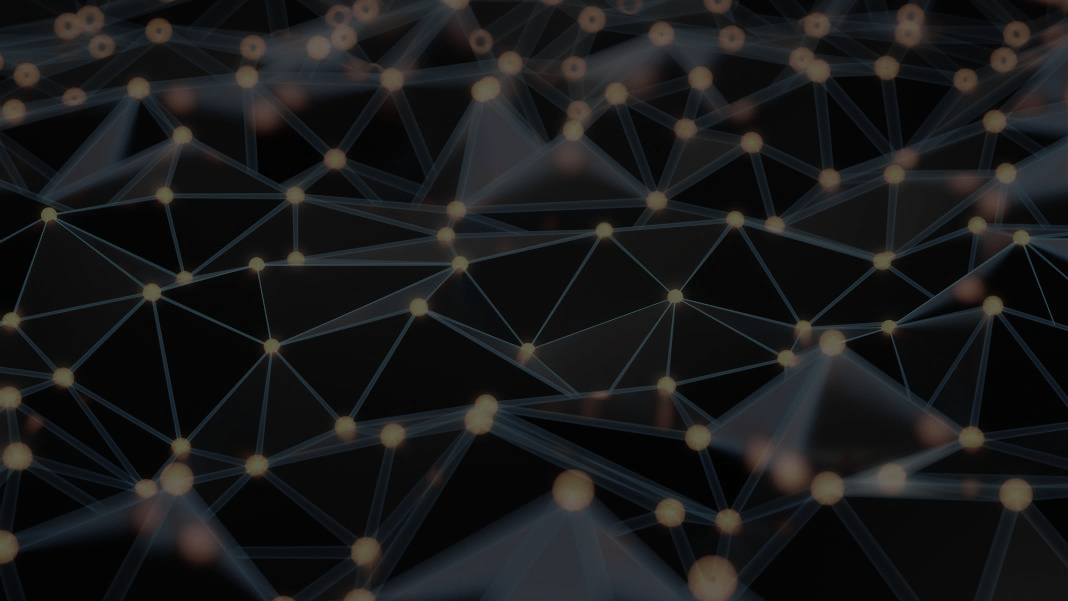 Post-Traumatic Stress
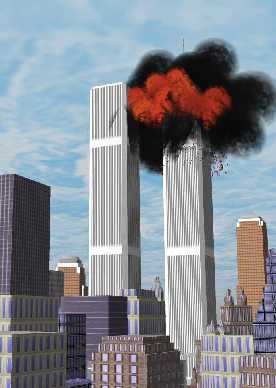 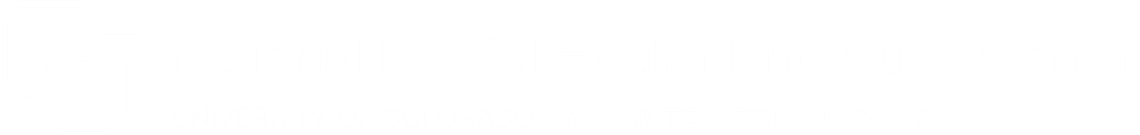 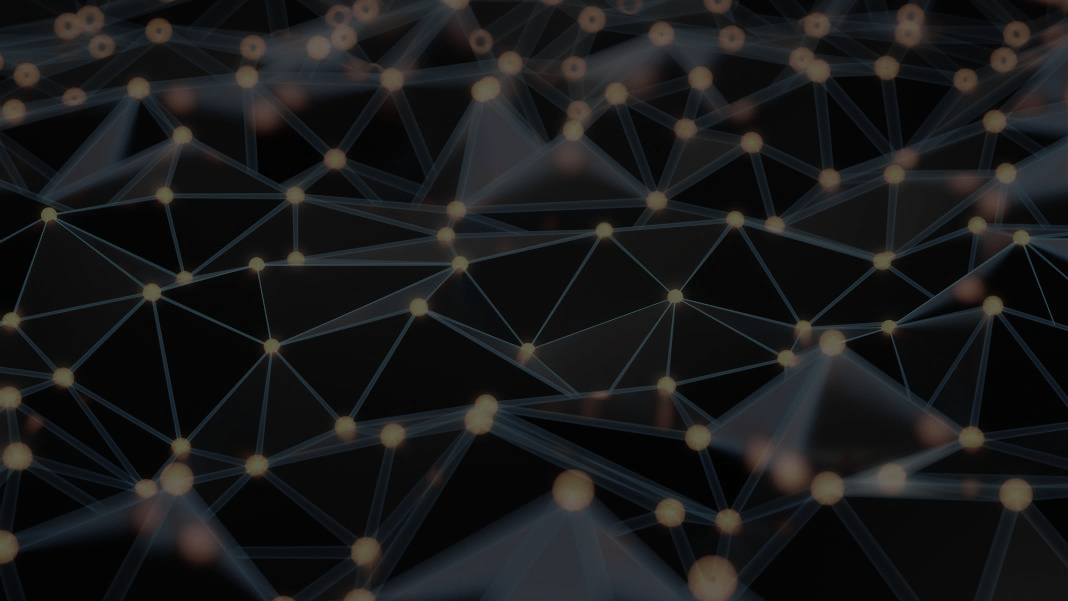 Addiction Recovery
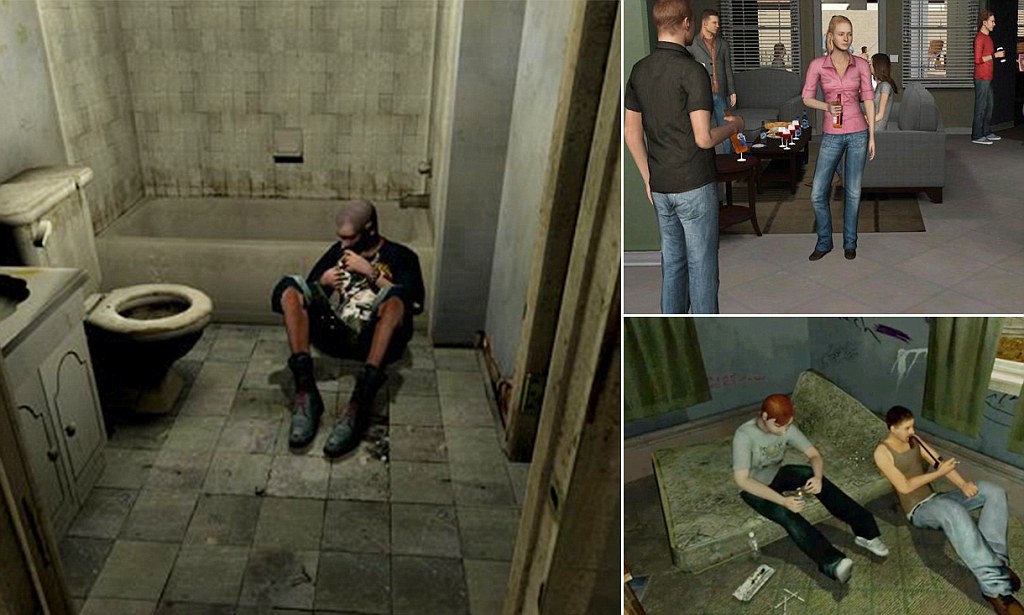 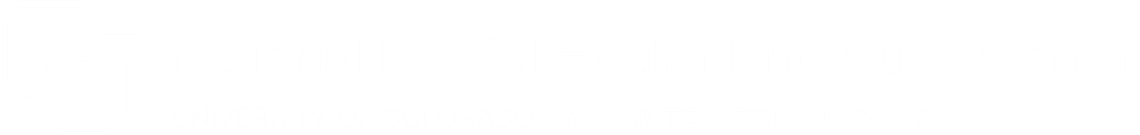 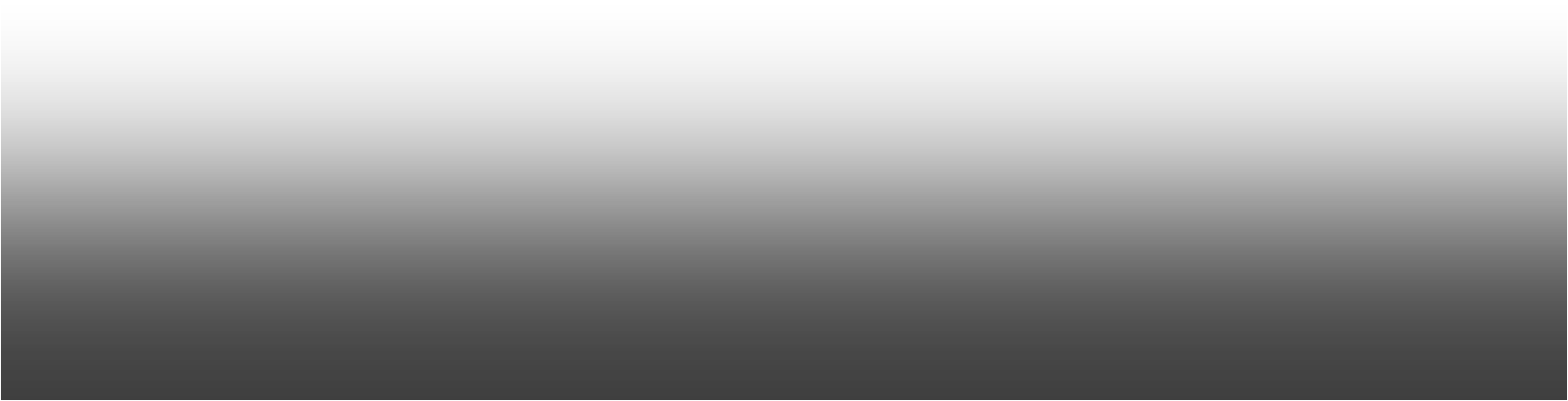 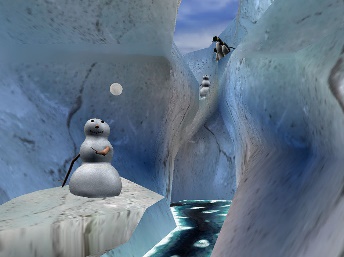 Acute Pain
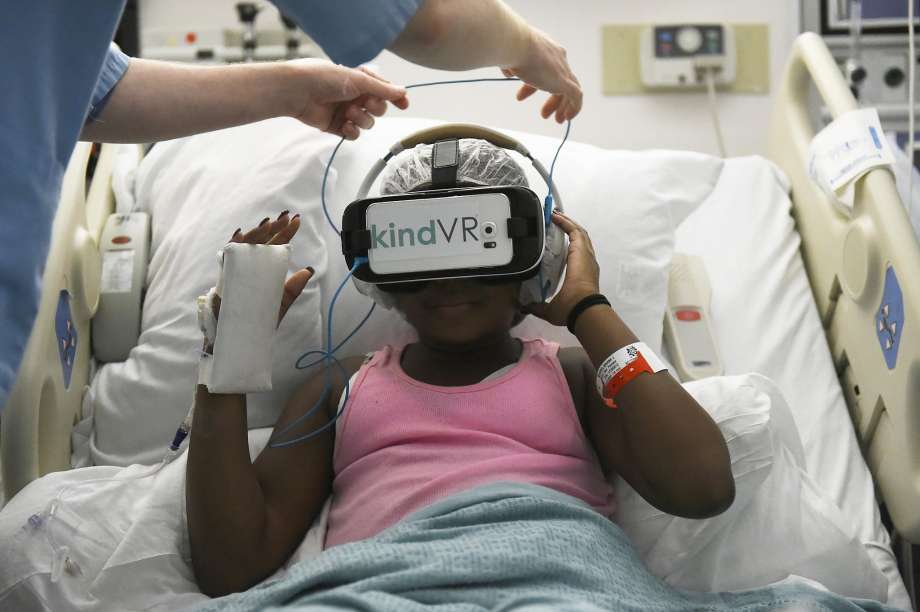 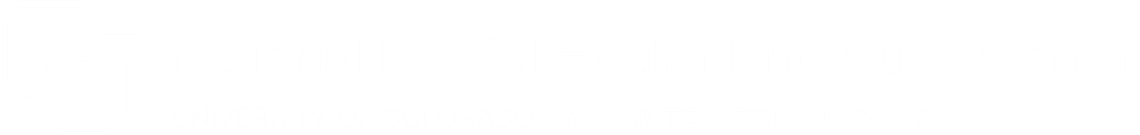 [Speaker Notes: SNOWLAND
28-44% PAIN REDUCTION – ON PAR WITH OPOIDS IN SOME CASES
DEVELOPED IN 2012 – STILL NOT EVERYWHERE]
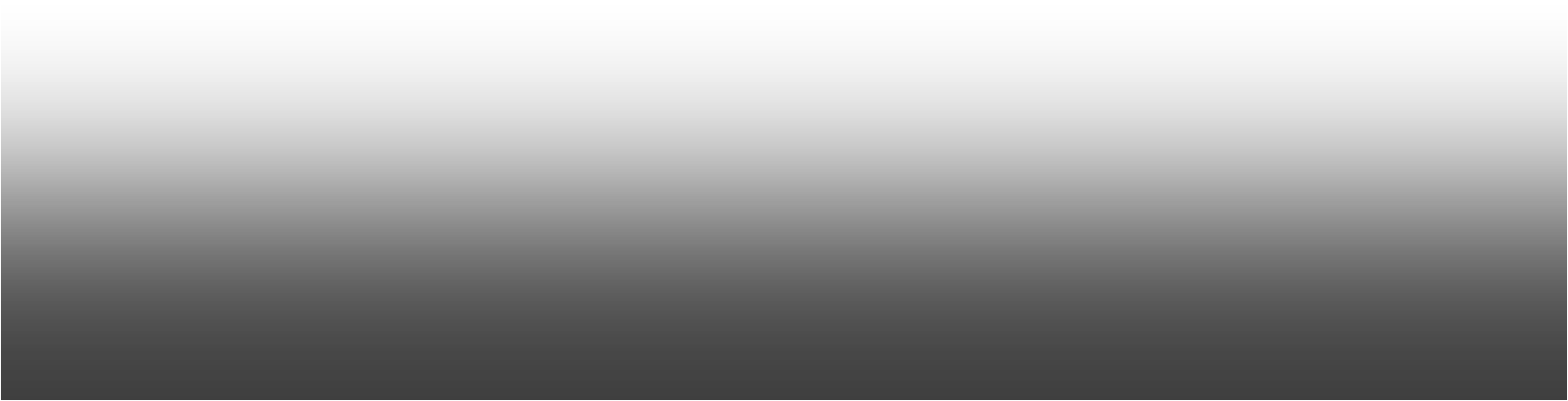 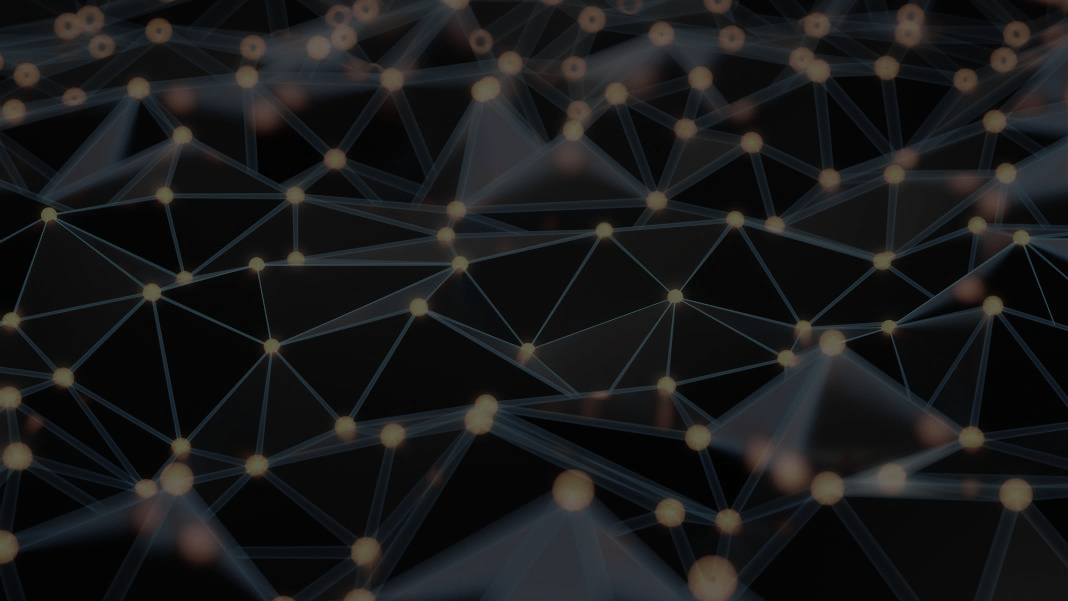 Pre-Surgery Stress Inoculation
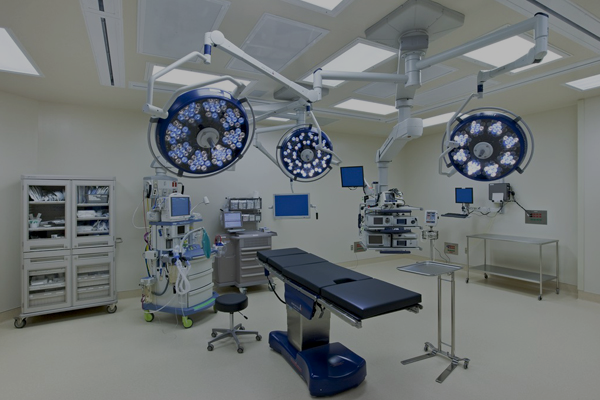 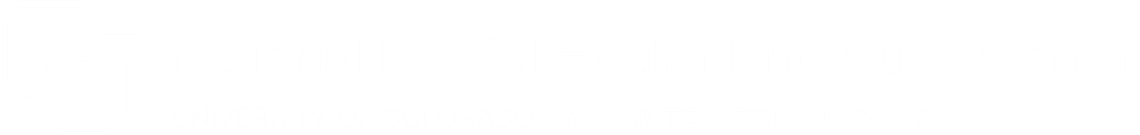 [Speaker Notes: SCHOOL OF DENTISTRY]
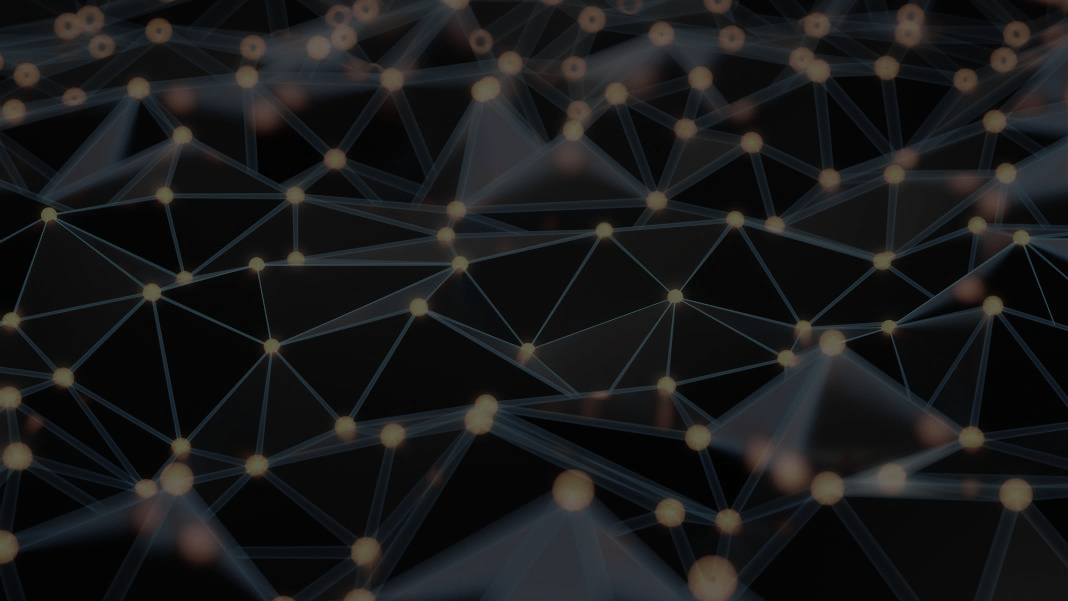 VR in Corrections
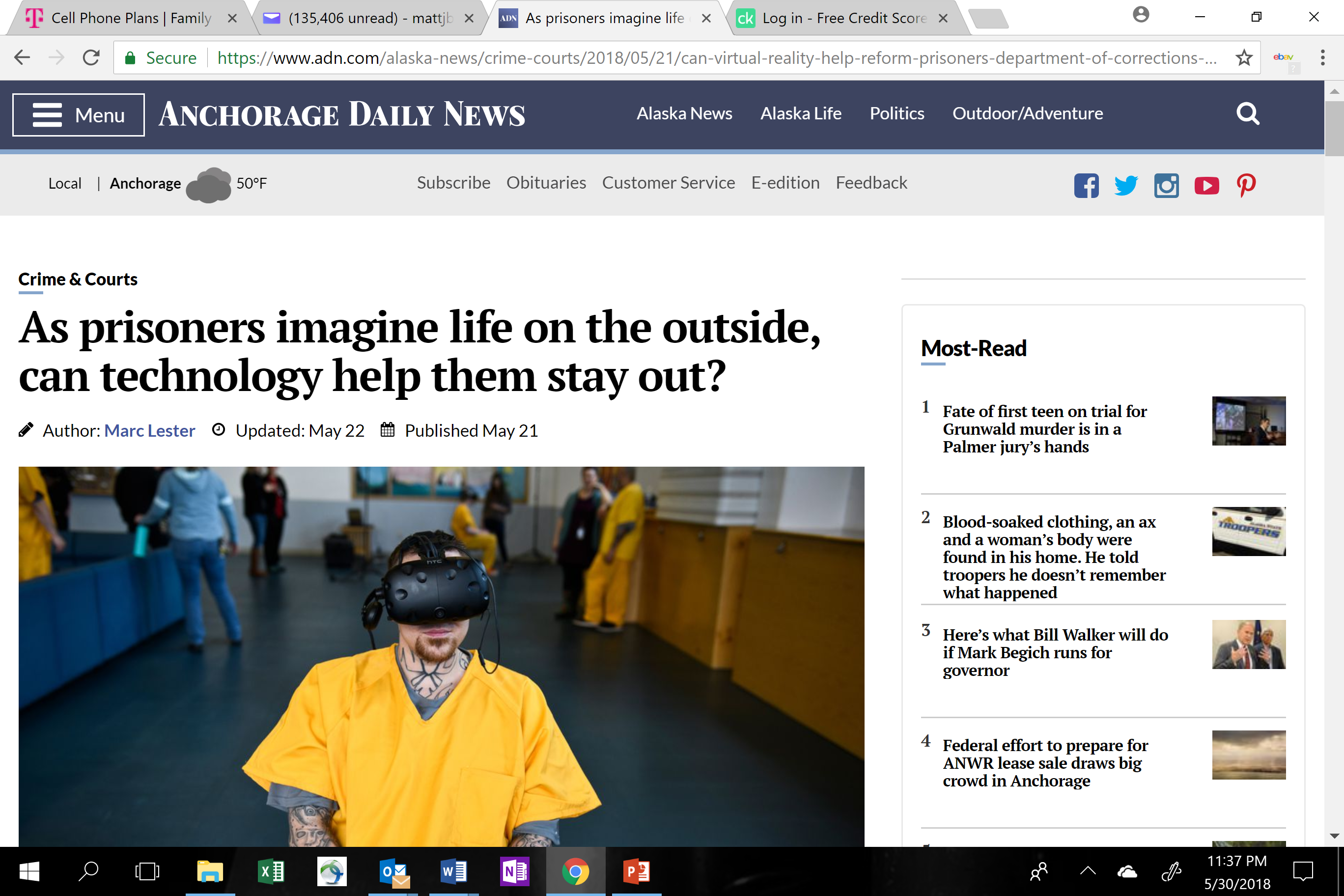 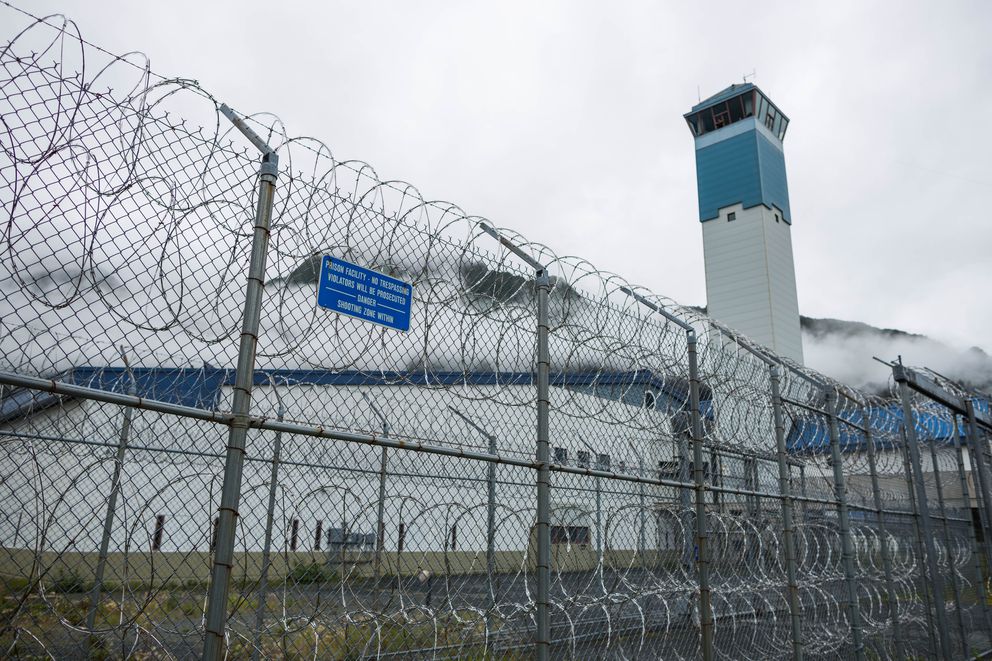 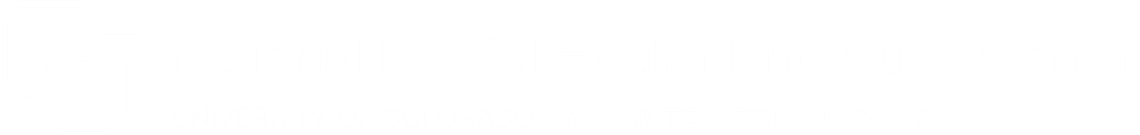 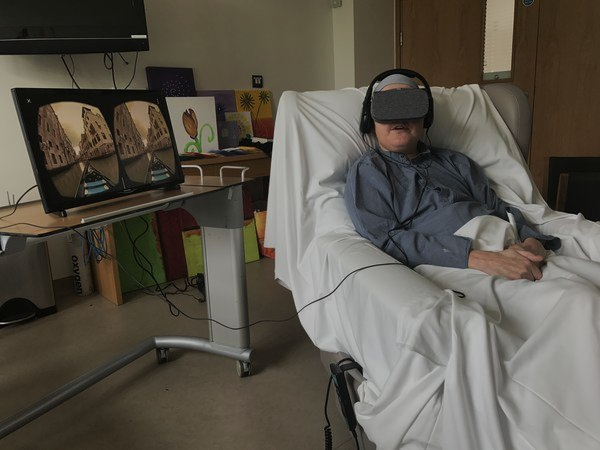 Palliative and Hospice Care
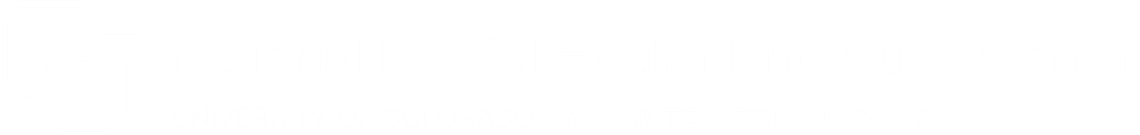 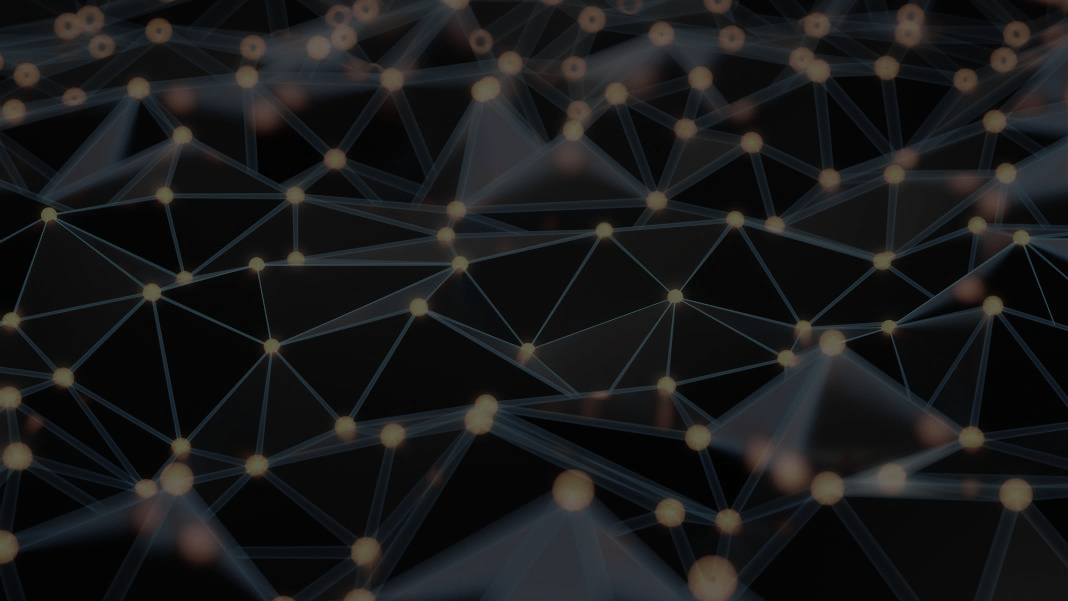 Life Skills | Mindfulness | Training
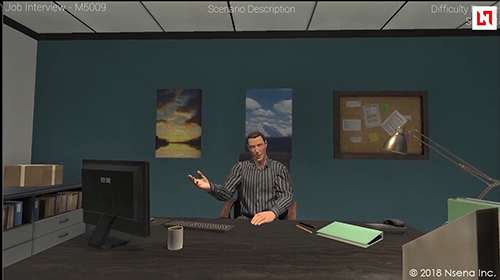 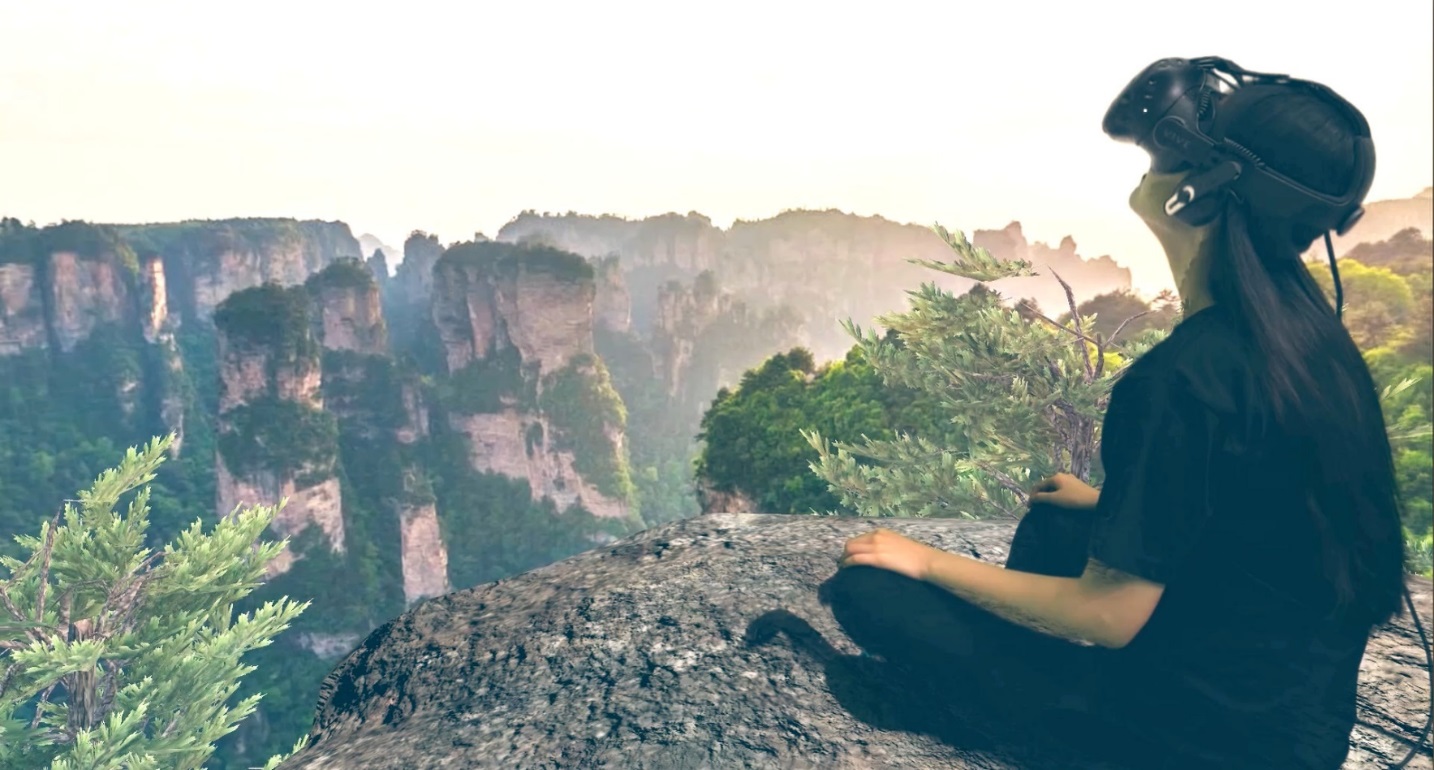 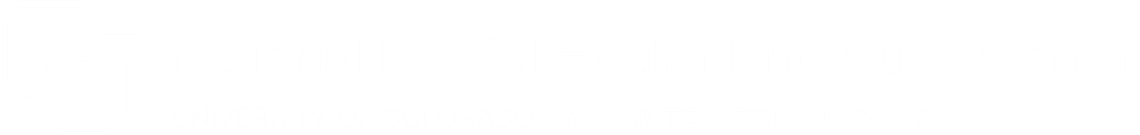 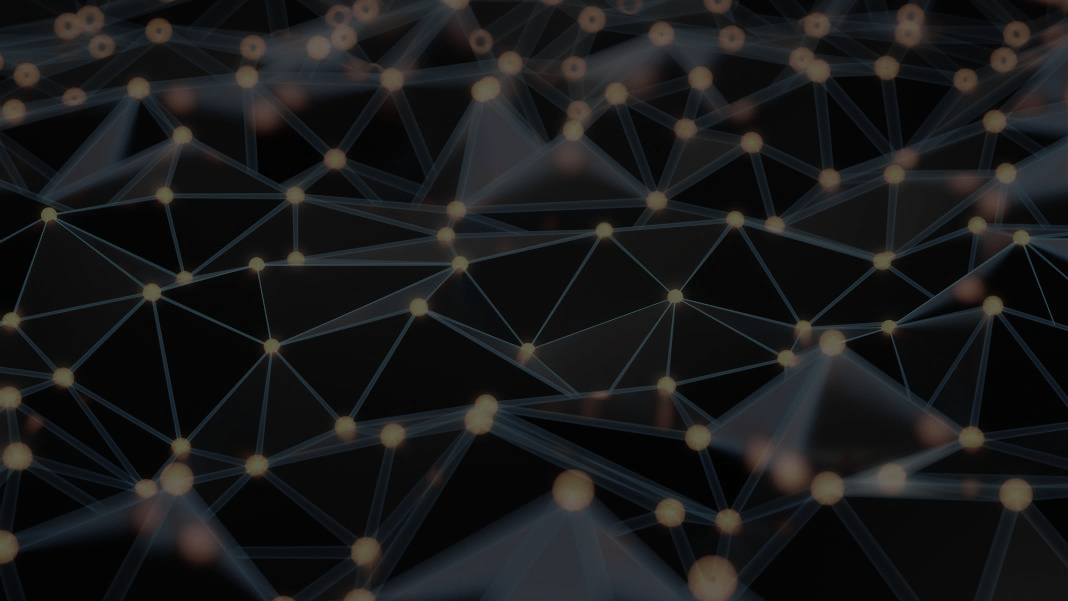 VR Potential for Those Who Help Us
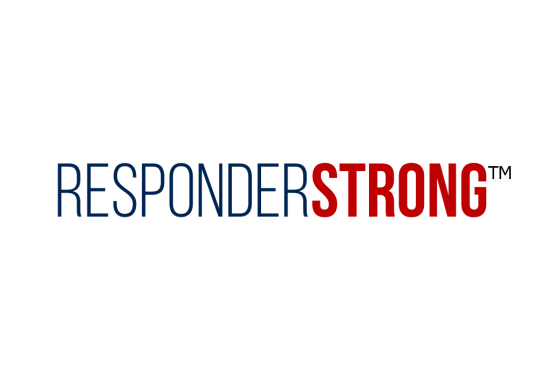 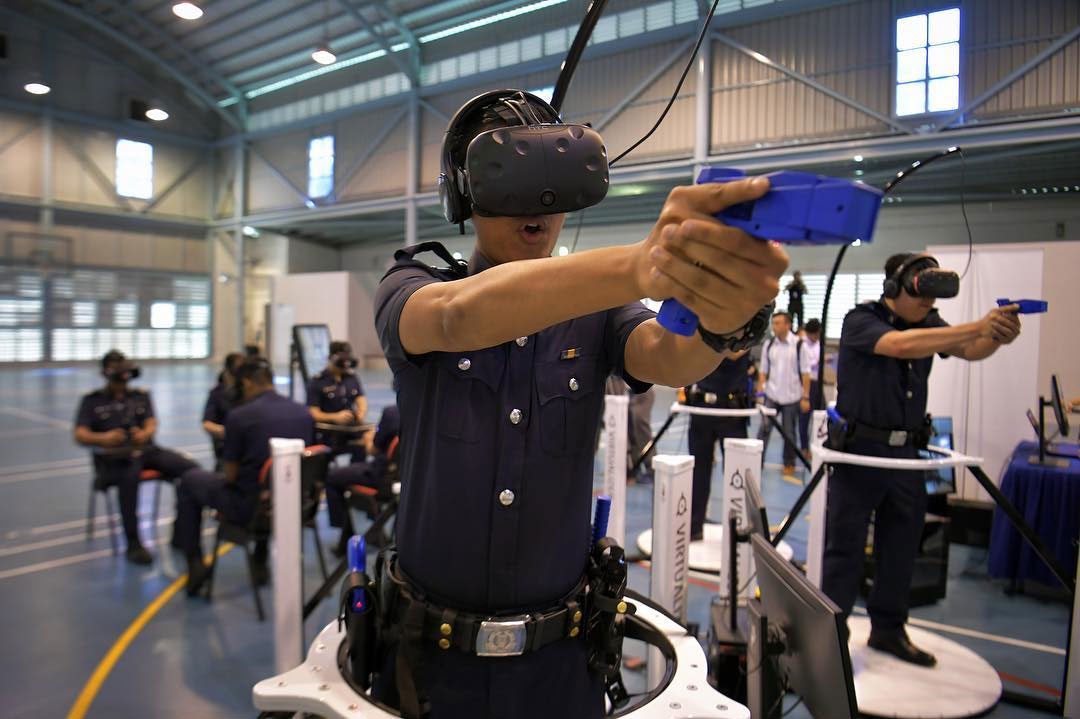 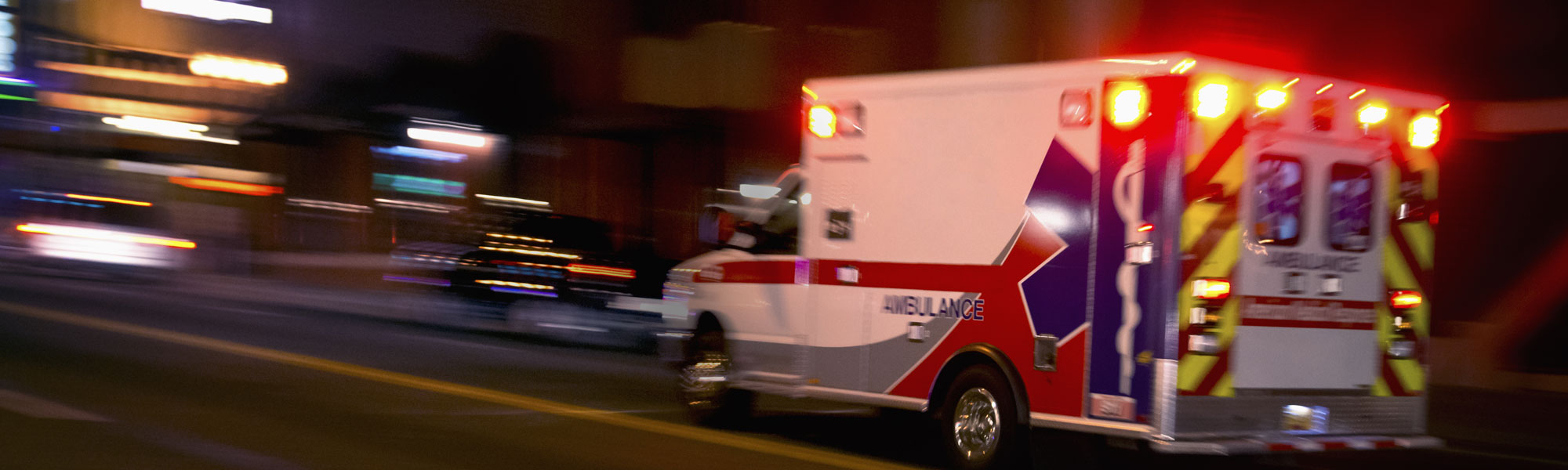 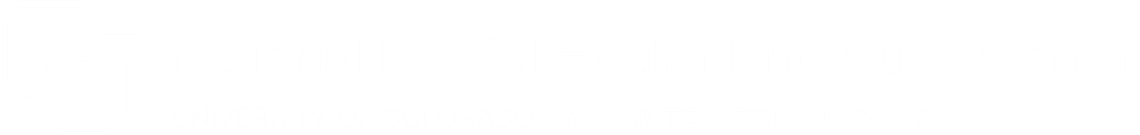 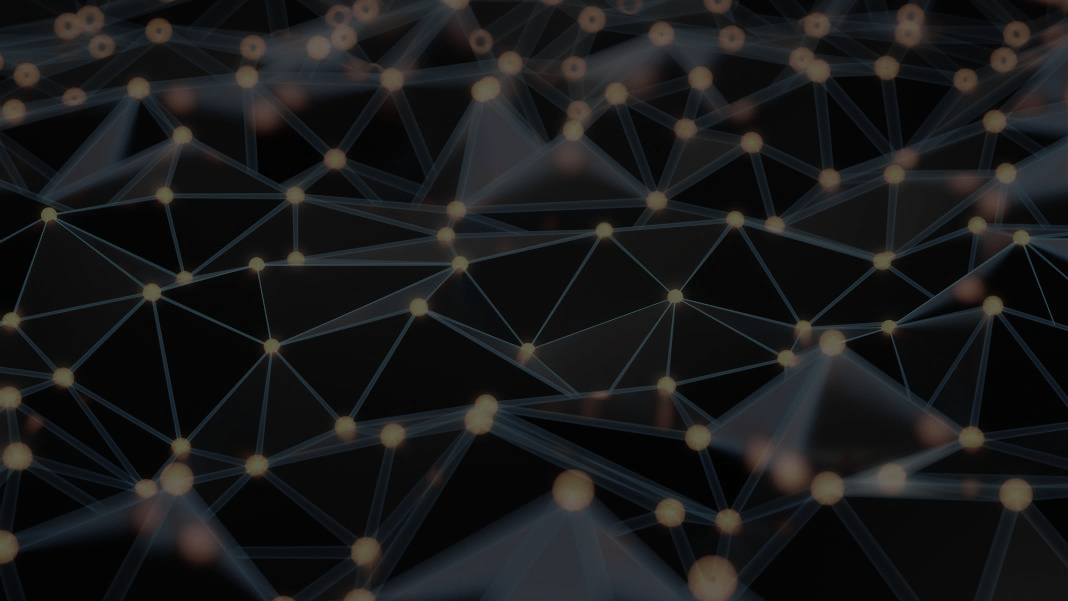 Obstacles to Widespread Adoption
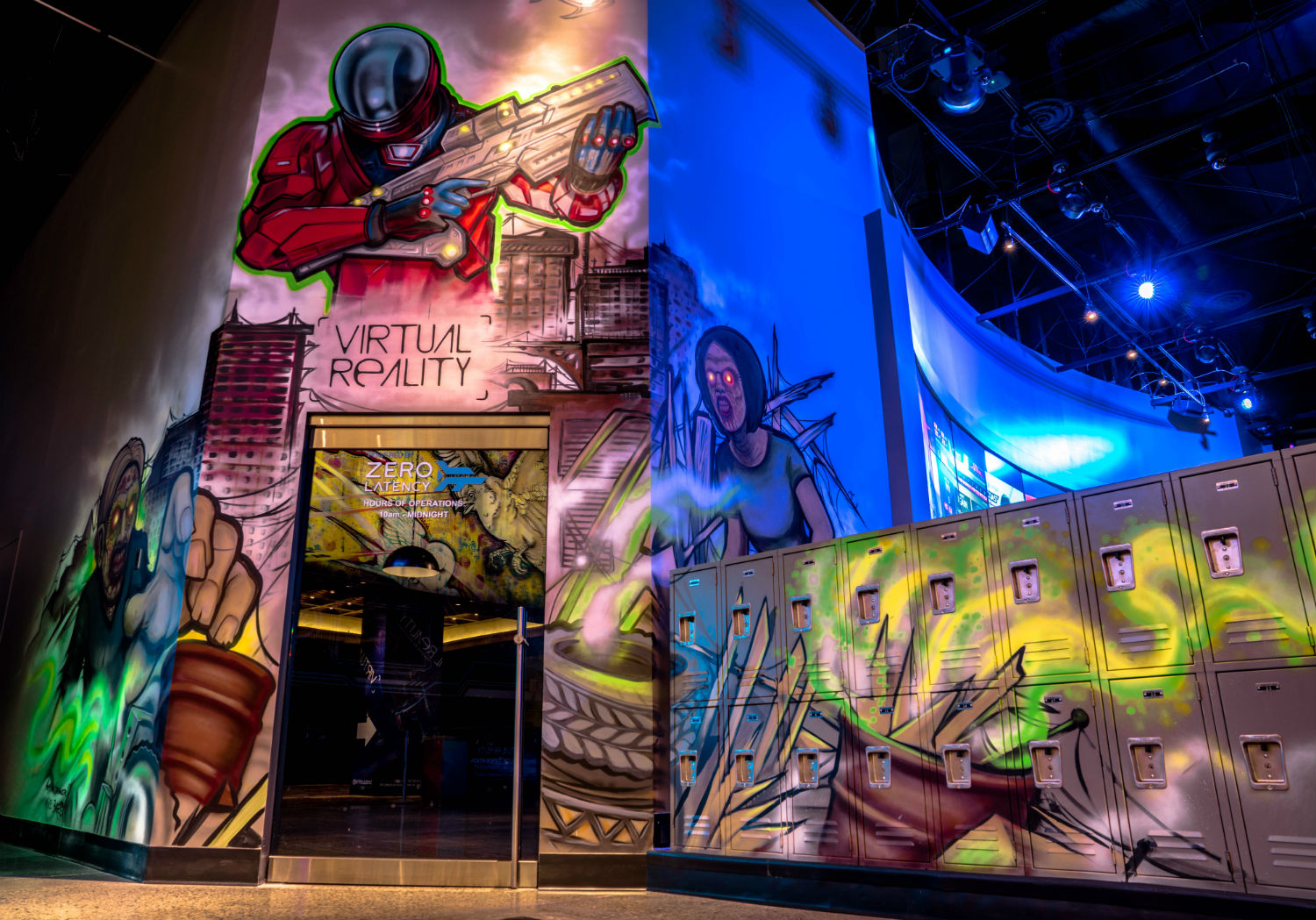 Perception of VR as entertainment only
Rapidly evolving hardware
Research gaps
Much software still in development
Regulatory concerns
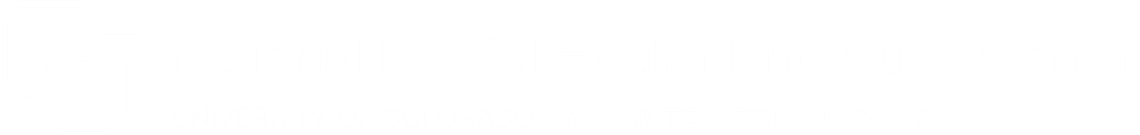 [Speaker Notes: 2nd Bullet: 
--deploy effective products,
--ensure adoption, and
--evaluate sustainability and financial viability.

Industry = Tech development teams creating the programs/products) 
End users = You! As domain experts related to what facilitates getting support/feeling better/improved quality of life/workflow considerations

Implications of vendor relationships: 
--Overwhelmed by # of vendor requests and confusion around the value of the solution; 
--Tight technology budgets and lack of time to understand options and make informed decisions, which ones have initial evidence;  
--Tension and distrust between industry and non-profit/public sector world; 
--Half-baked or early state solutions (navigating the norms and how to play with industry, etc.]
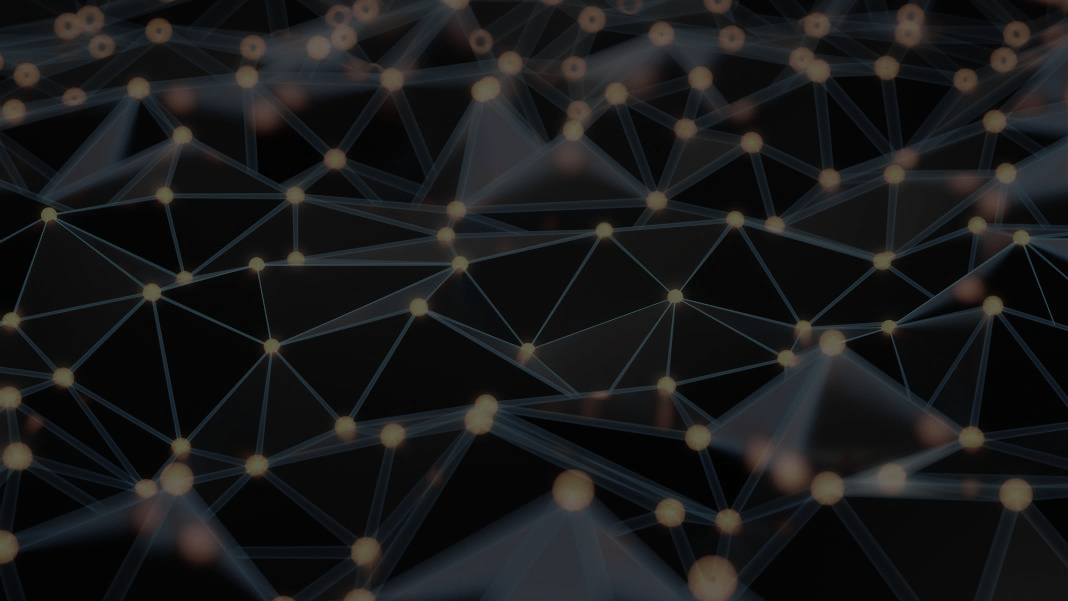 TIN: Founding Principles
Behavioral health professionals and patients must drive VR solutions 
VR solutions cannot replace essential human factors
The TIN will ultimately lead to the development of VR solutions that are effective, scalable and commercially successful
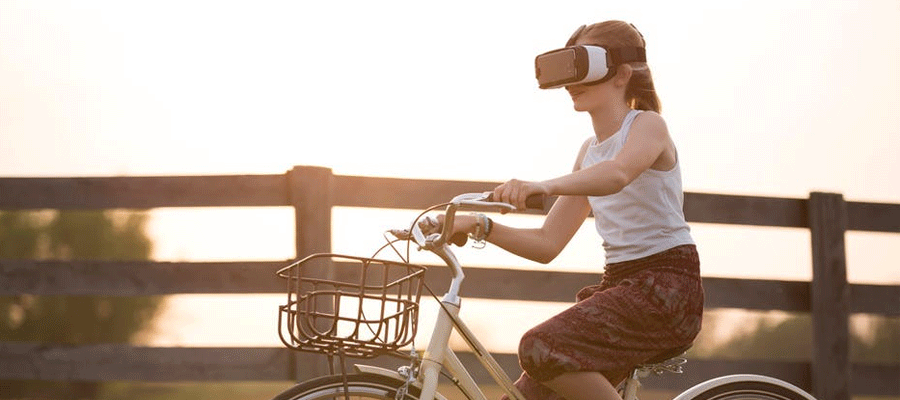 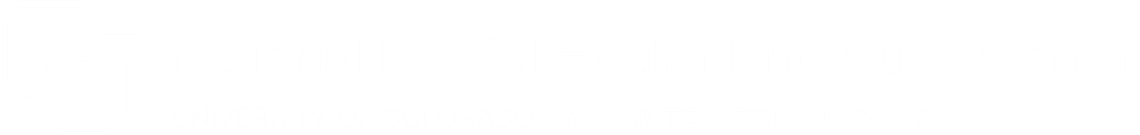 [Speaker Notes: 2nd Bullet: 
--deploy effective products,
--ensure adoption, and
--evaluate sustainability and financial viability.

Industry = Tech development teams creating the programs/products) 
End users = You! As domain experts related to what facilitates getting support/feeling better/improved quality of life/workflow considerations

Implications of vendor relationships: 
--Overwhelmed by # of vendor requests and confusion around the value of the solution; 
--Tight technology budgets and lack of time to understand options and make informed decisions, which ones have initial evidence;  
--Tension and distrust between industry and non-profit/public sector world; 
--Half-baked or early state solutions (navigating the norms and how to play with industry, etc.]
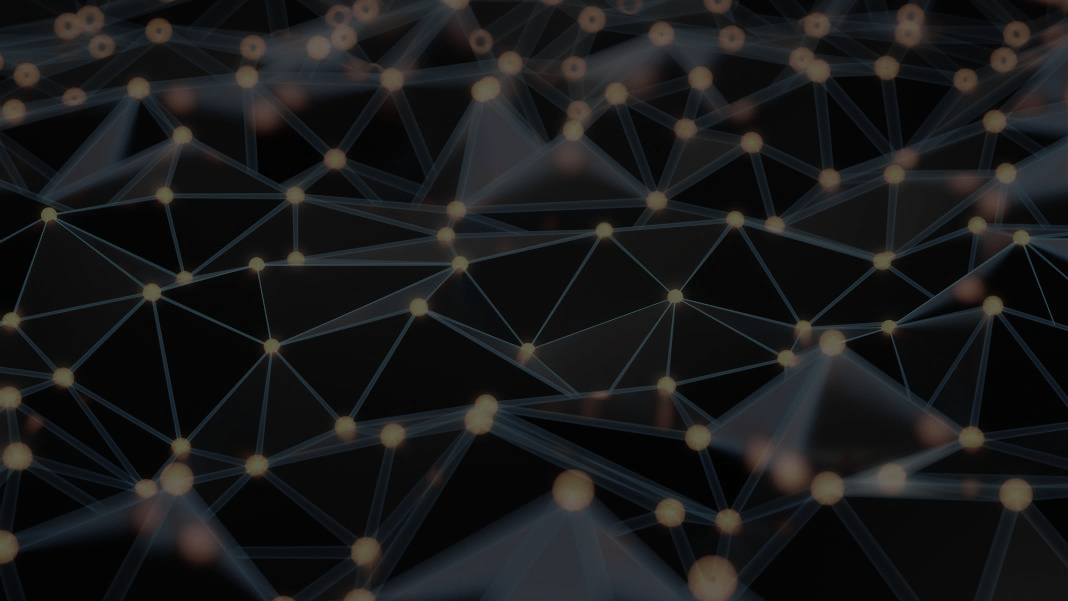 The TIN:  Diverse Partners
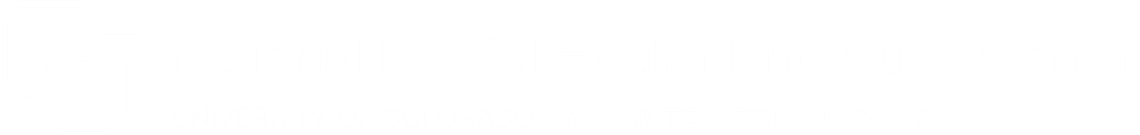 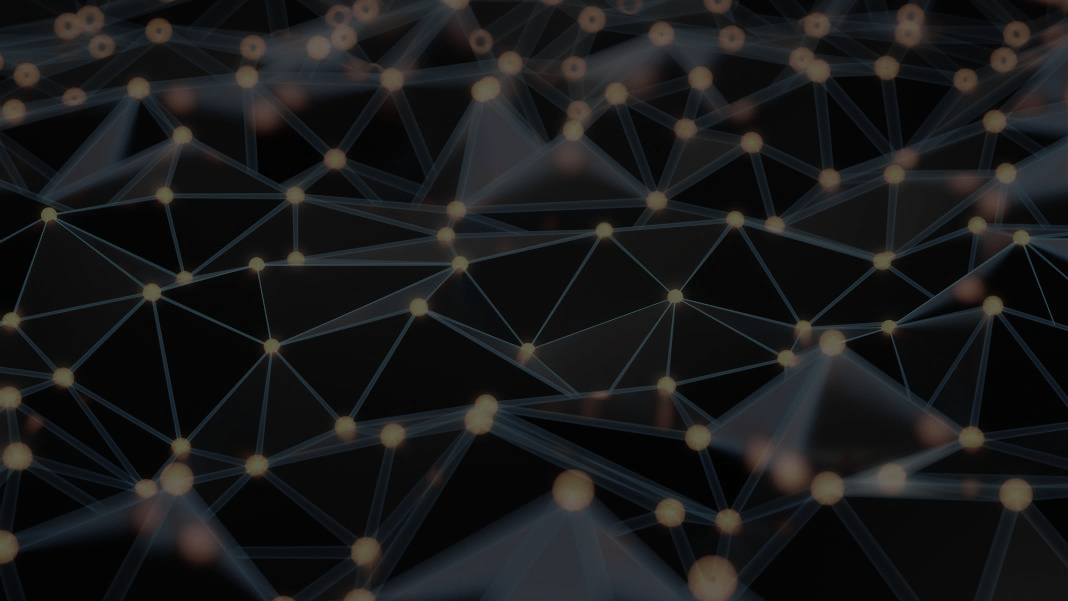 CMHCs in the TIN
Mindfulness for workplace wellness

Some moving to patient use

Public speaking practice, social skills, job-preparedness, care transition

Creativity | Use Cases
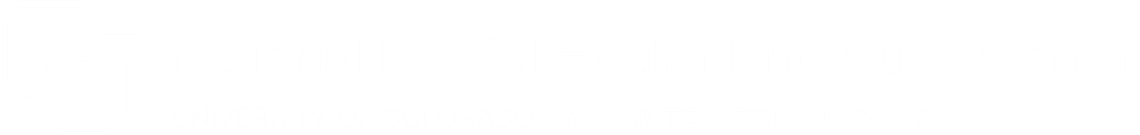 [Speaker Notes: Mindfulness in ATUs, crisis units,]
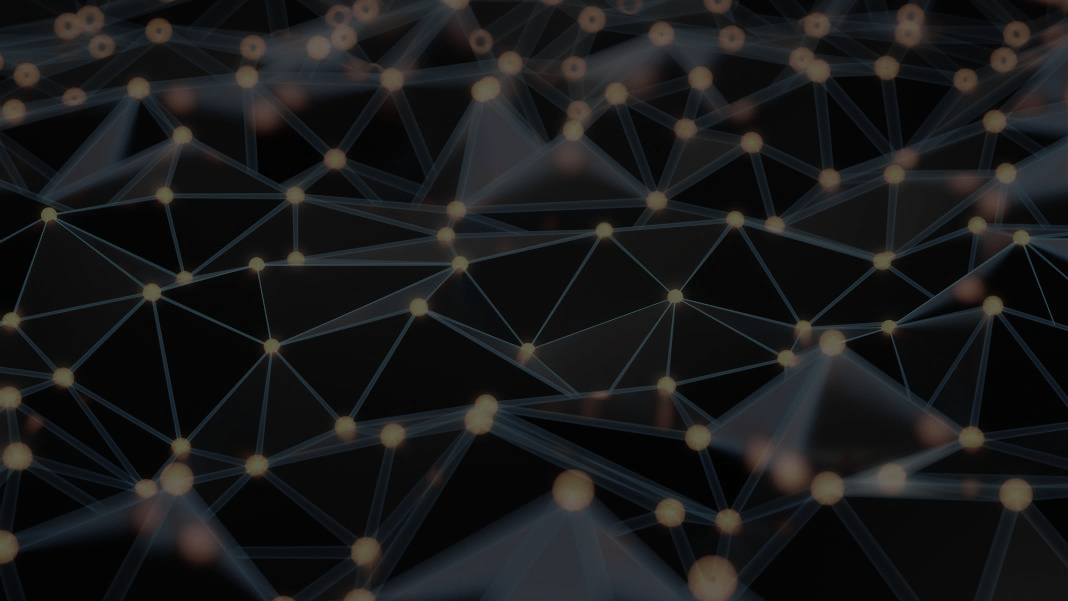 Working with Tech Partners
CMHCs are leaders across the TIN in beta-testing products from tech partners in exposure therapy, voice analytics, and assessment
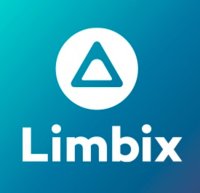 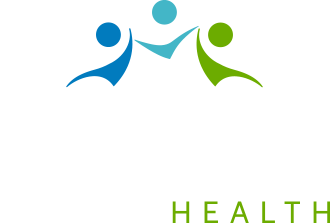 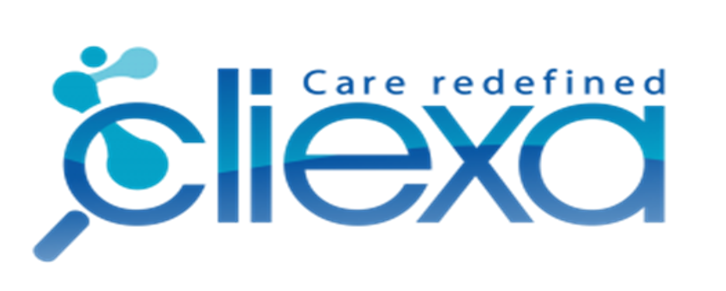 [Speaker Notes: Southeast and Aurora with Limbix
Mindsprings with Ellipsis
Cliexa possibly in the future]
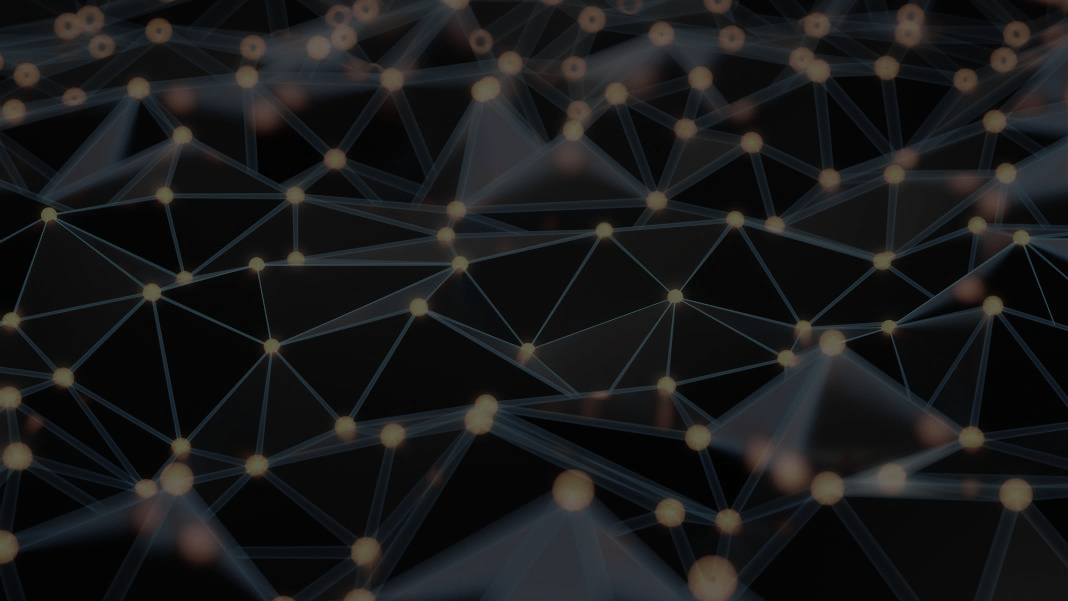 For example…
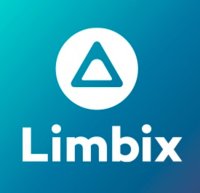 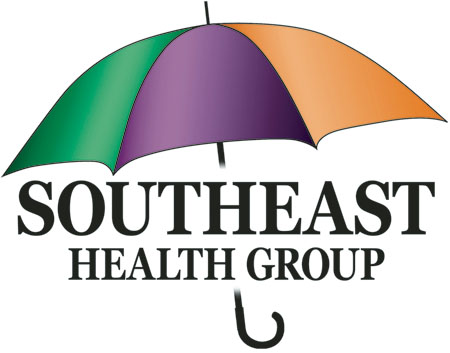 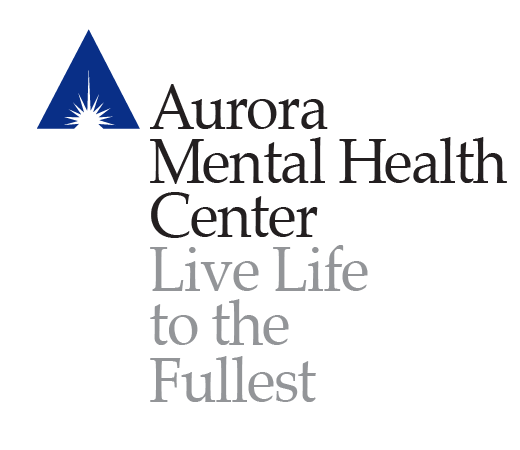 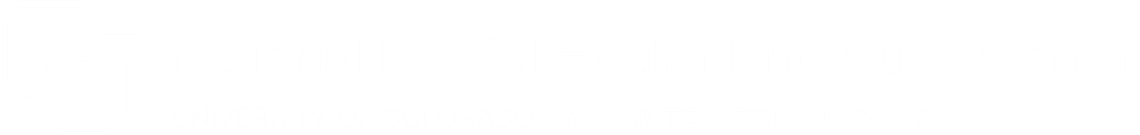 [Speaker Notes: Southeast and Aurora with Limbix
Generaly feedback: Usability like volume button doesn’t work, butterfly murder video isn’t a good message for kids, travel section (3-5 second bursts that could negatively impact someone with a fear of heights, suggestion: put in a balcony railing or people next to the user so it doesn’t feel like they are floating), need  a female narrator option for individuals affected by domestic violence]
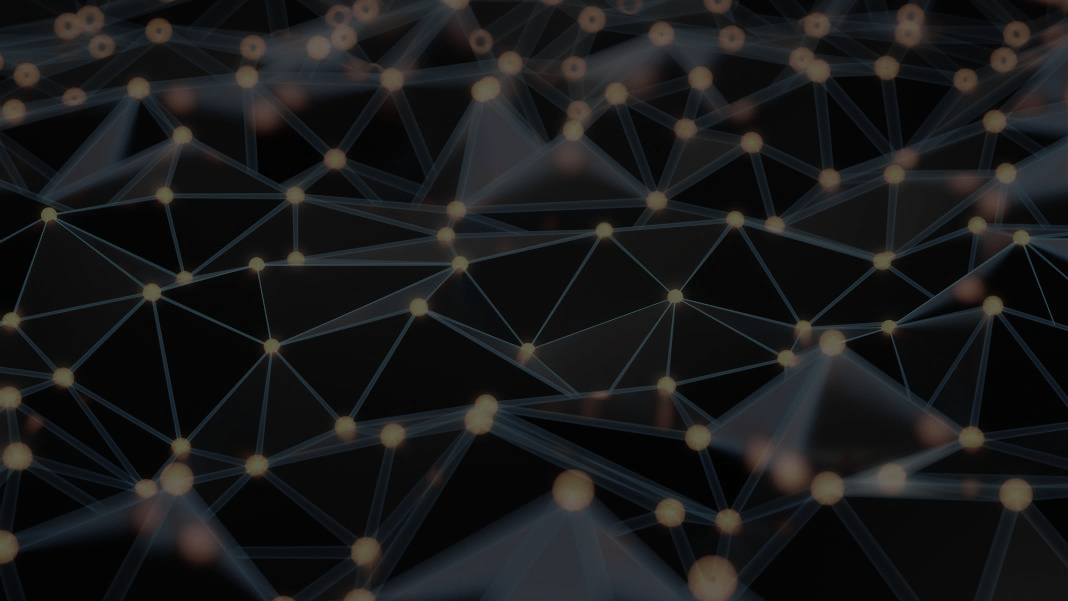 For example…
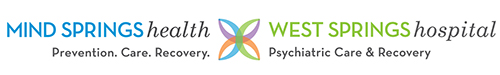 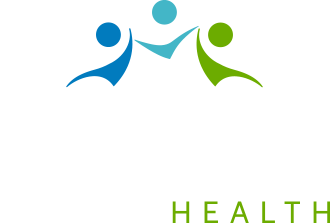 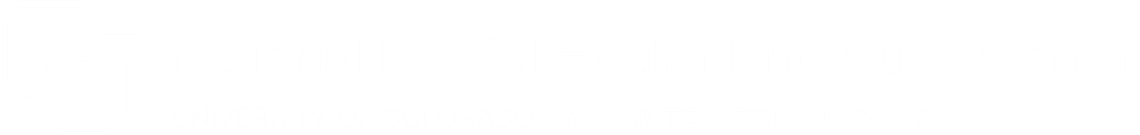 [Speaker Notes: Mindsprings]
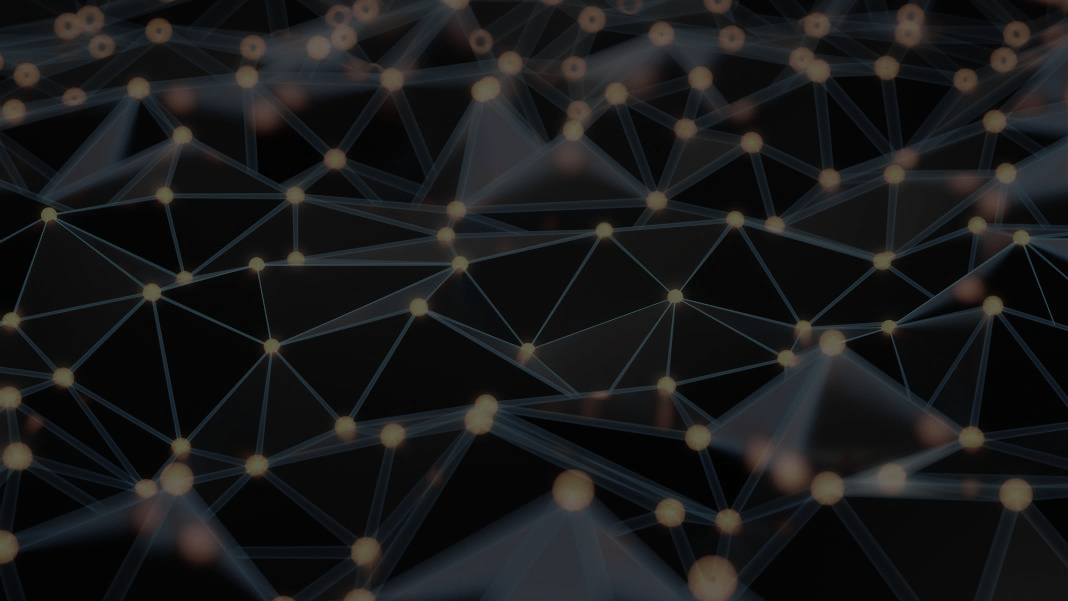 Where do we go from here?
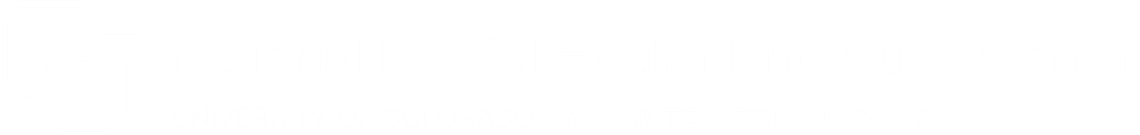 [Speaker Notes: Mindsprings]
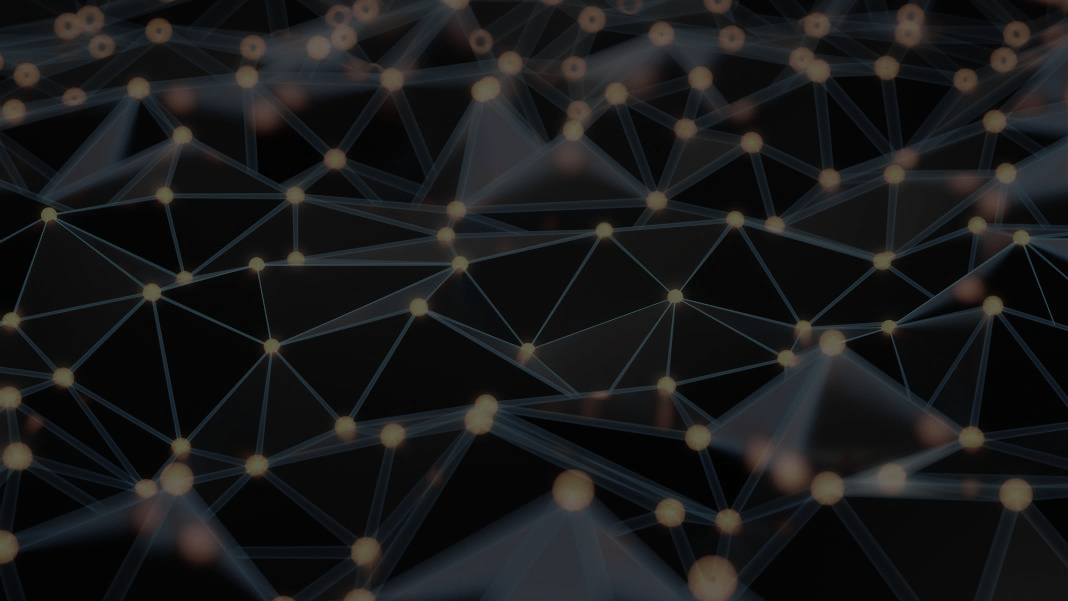 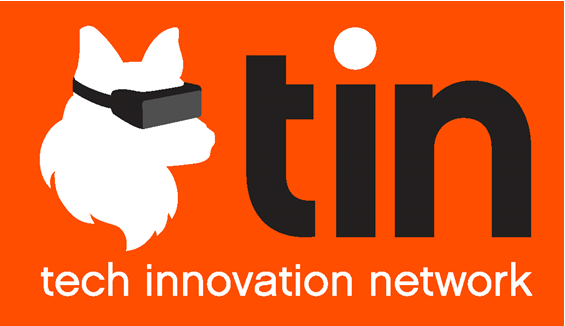 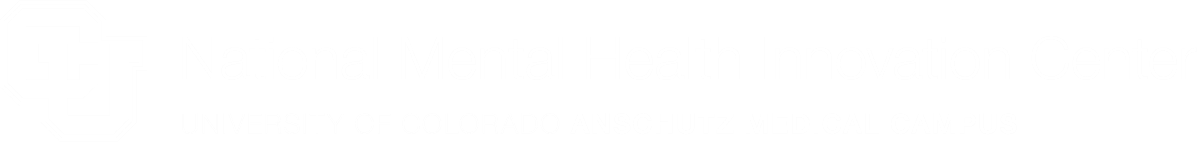 http://mentalhealthinnovation.org 
    @mentalhealthinnovation
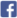